Аудиальное сопровождение маршрута«Зеленый пояс Славы»
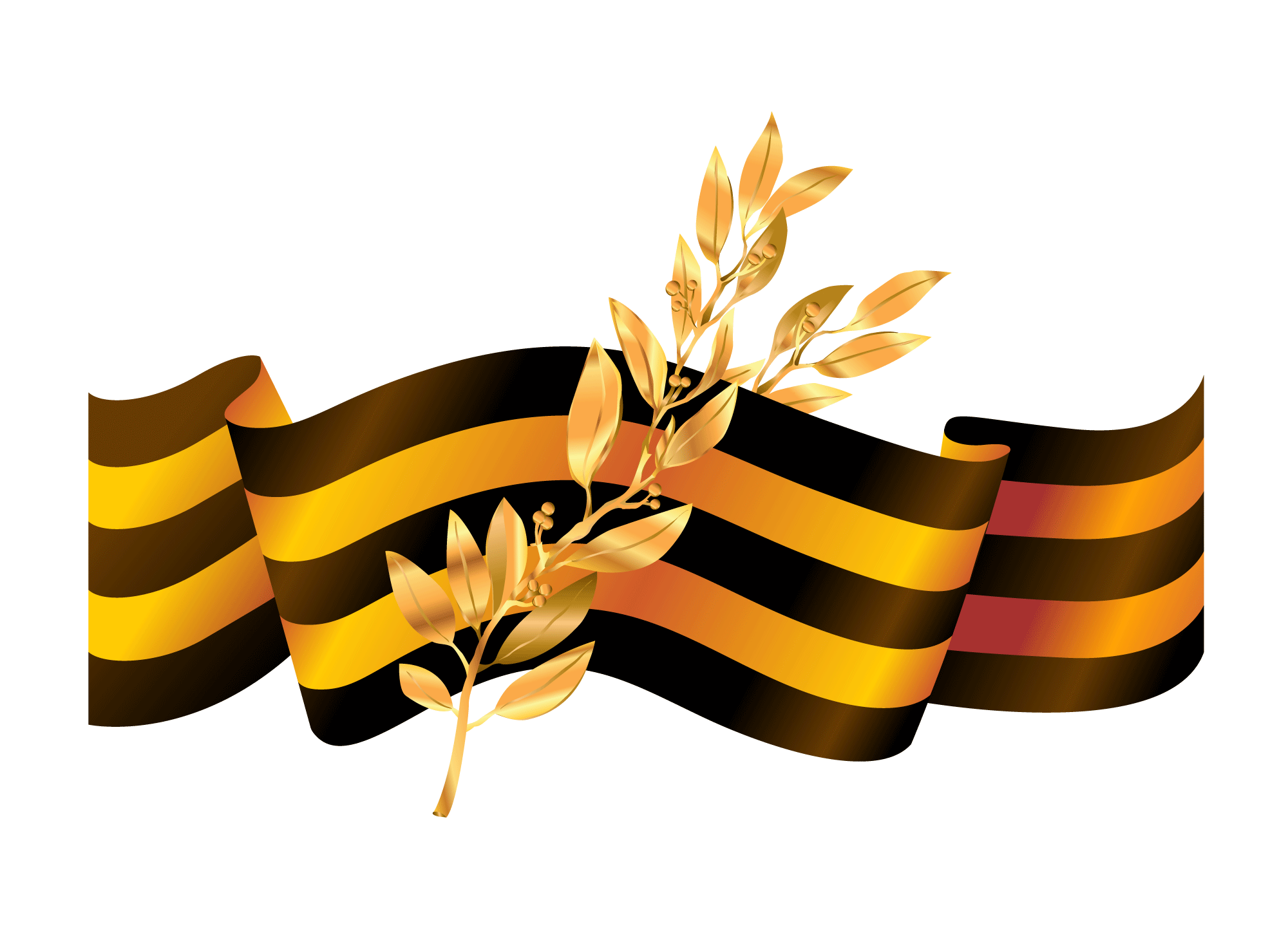 Работу выполнила студентка III курса СКТ/БО463-3/1
Ивашко Алена
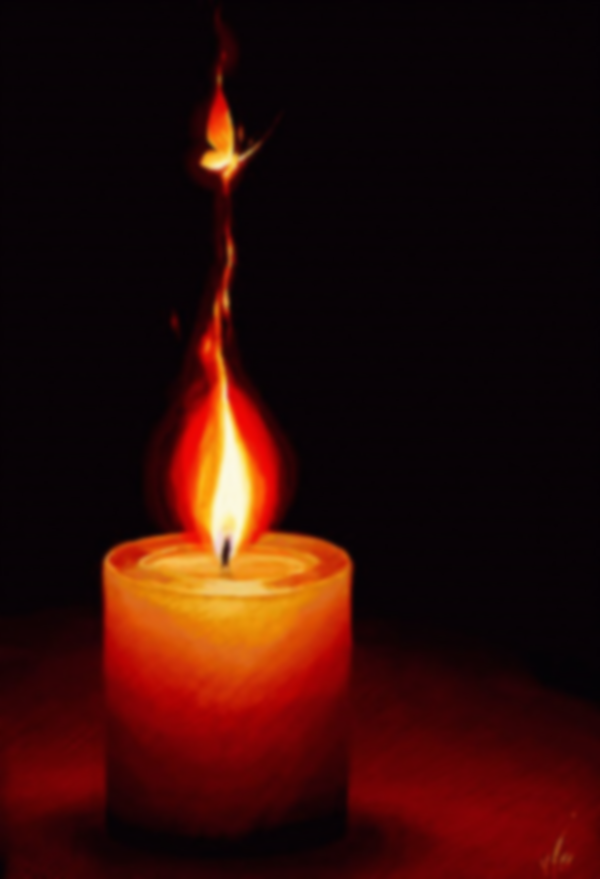 Эта память –  верьте, люди, – 
Всей земле нужна.
Если мы войну забудем,
Вновь придет война.
(Роберт Рождественский)
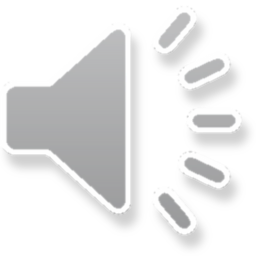 Патриотизм и туризм
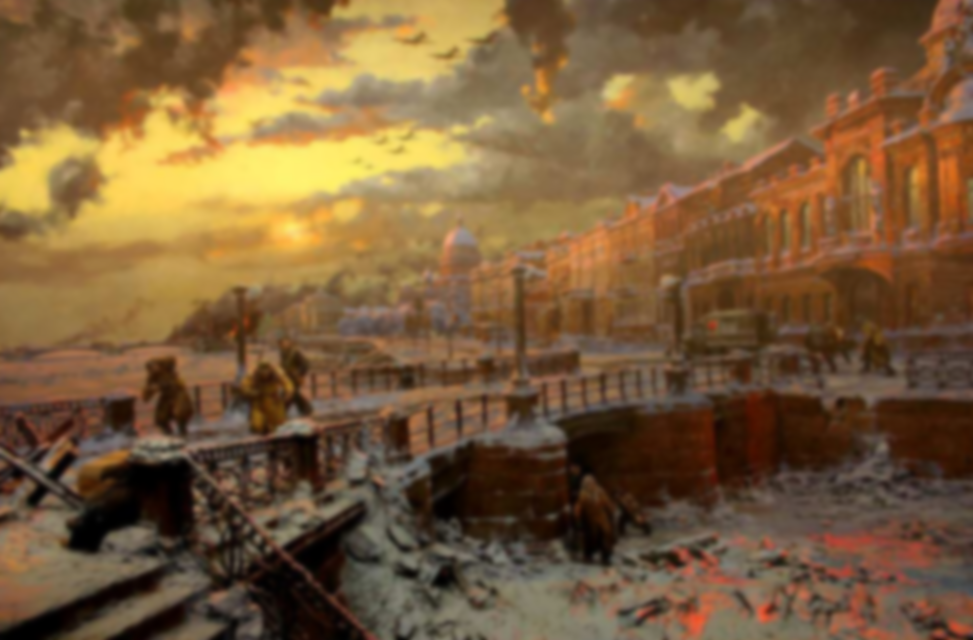 Ни для кого не станет секретом, что память – это великая ценность данная человеку. Тема Великой Отечественной войны всегда была тяжелой и величественной для нашей страны. Пережитые ужас и мучения навсегда останутся кровавым отпечатком на нашей земле. Но чтобы не допустить трагедии повторно, нам необходимо ПОМНИТЬ и воспитывать патриотические чувства в подрастающих поколениях, любовь к своей Родине, истории и традициям.
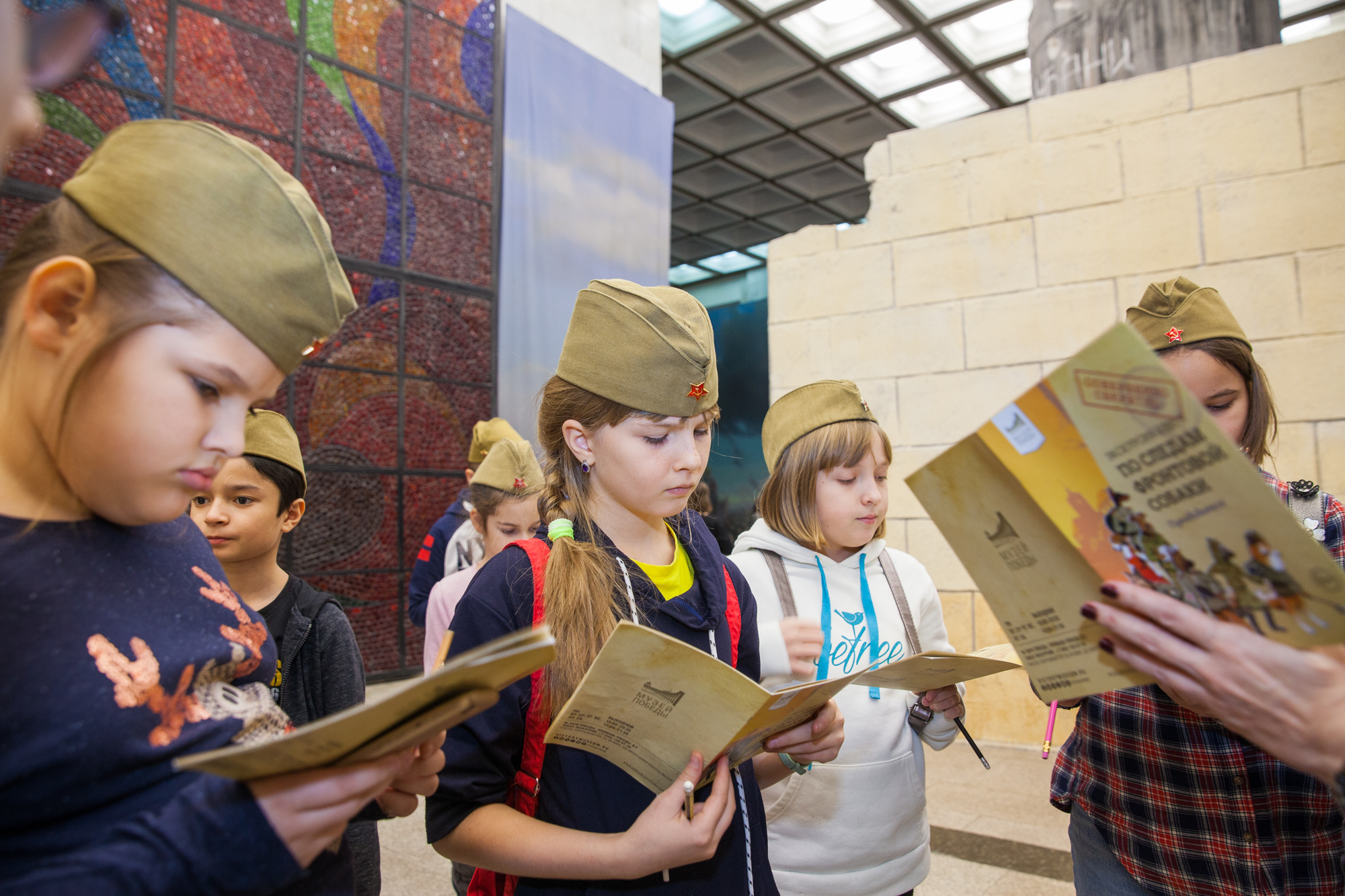 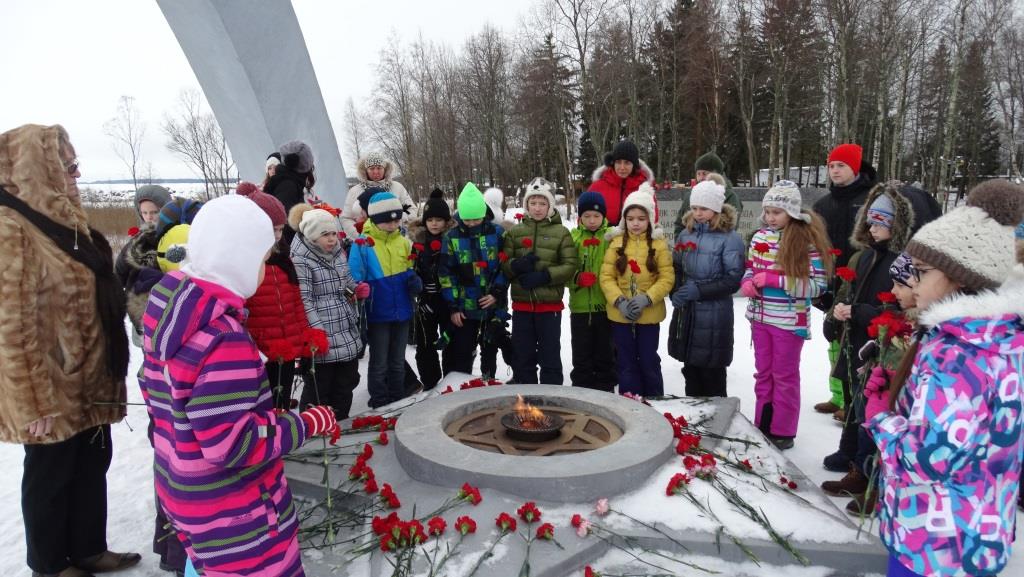 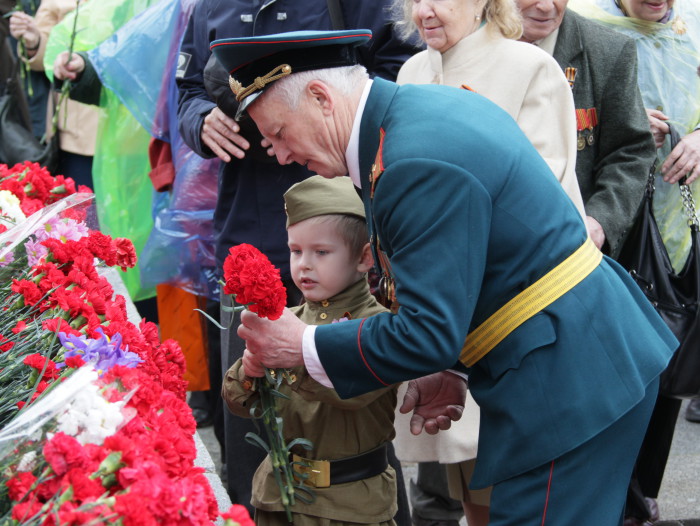 Туристская сфера активным образом может способствовать данному процессу. Благодаря имеющимся ресурсам образуются комплексные просветительские программы, которые наглядно могут продемонстрировать, упростить и сделать более мобильным обучение подрастающего поколения и молодежи. 
Туризм, благодаря широте своих возможностей, способен воздействовать на интеллектуальные, волевые, эмоциональные сферы личности, и в совокупности всех факторов максимально эффективно доносить любую информацию до адресата.
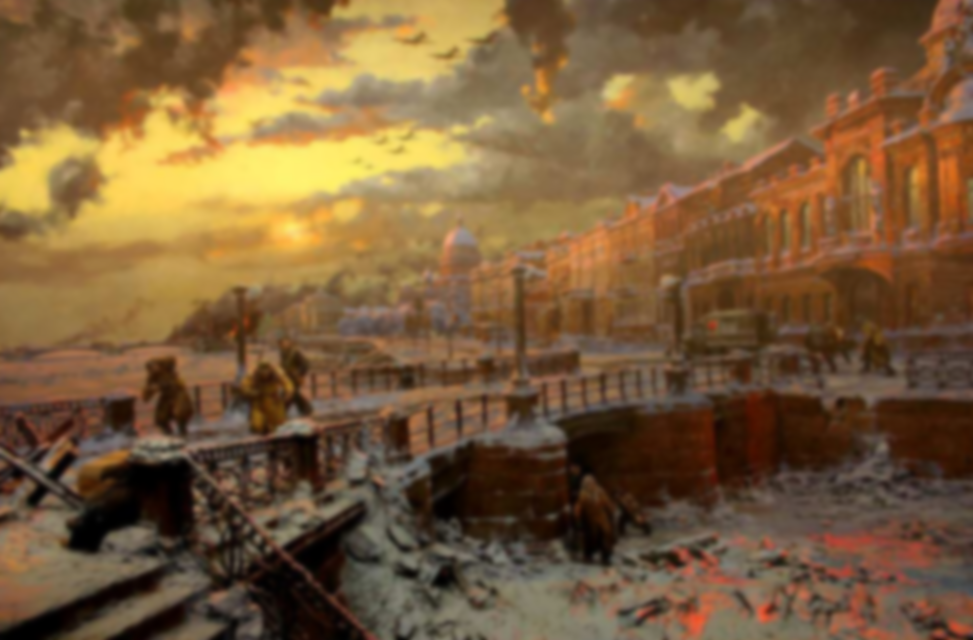 В последнее время набирает все большую популярность тенденция к ИНТЕРАКТИВНОЙ подаче информации. С учетом развития современных технологий это позволяет сделать экскурсионную программу наиболее полезной, обширной и наполненной. 

Аудиальное сопровождение маршрута лишь украшает и подчеркивает знаковые моменты экскурсии, помогает акцентировать внимание на том, что важно. Безусловно, оно является и туристским аттрактором, помогающим также поддерживать внимание аудитории на высоком уровне, давая ей передохнуть и не перегружая информацией. Именно поэтому, все чаще в экскурсионные программы добавляются музыкальные композиции, способствующие экскурсионному воспитанию.
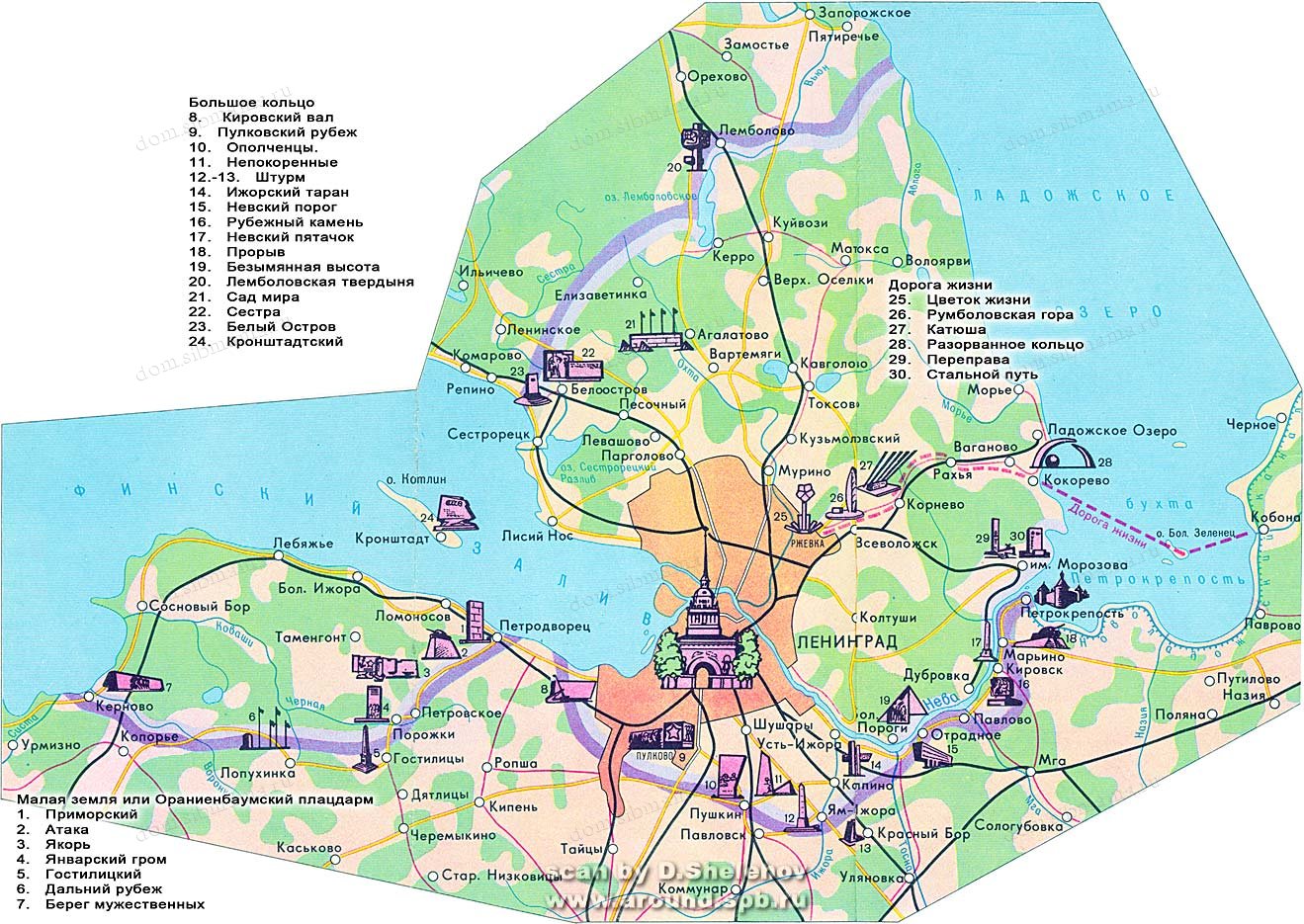 Памятники на рубежах блокадного кольца Ленинграда
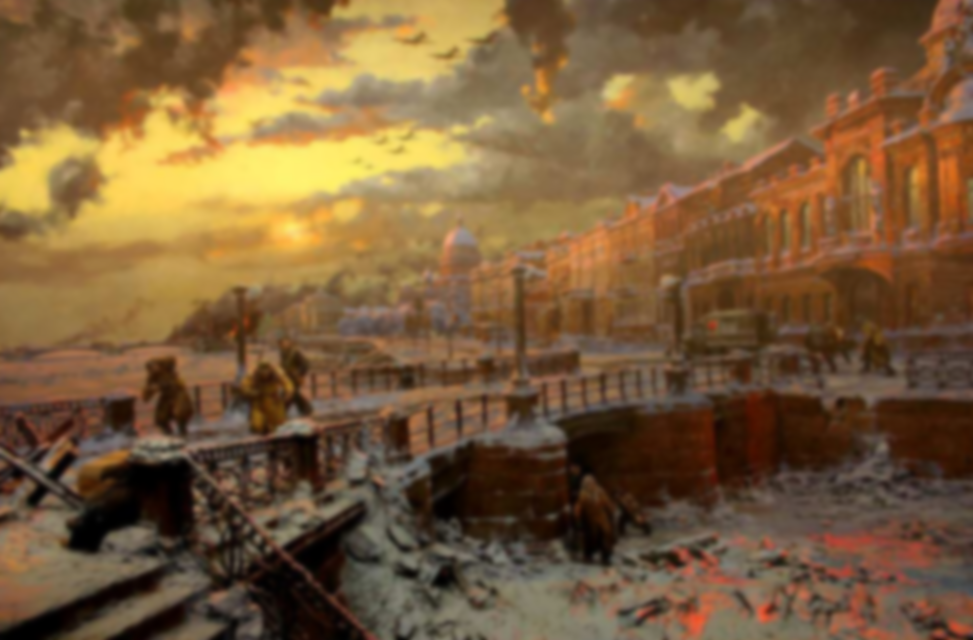 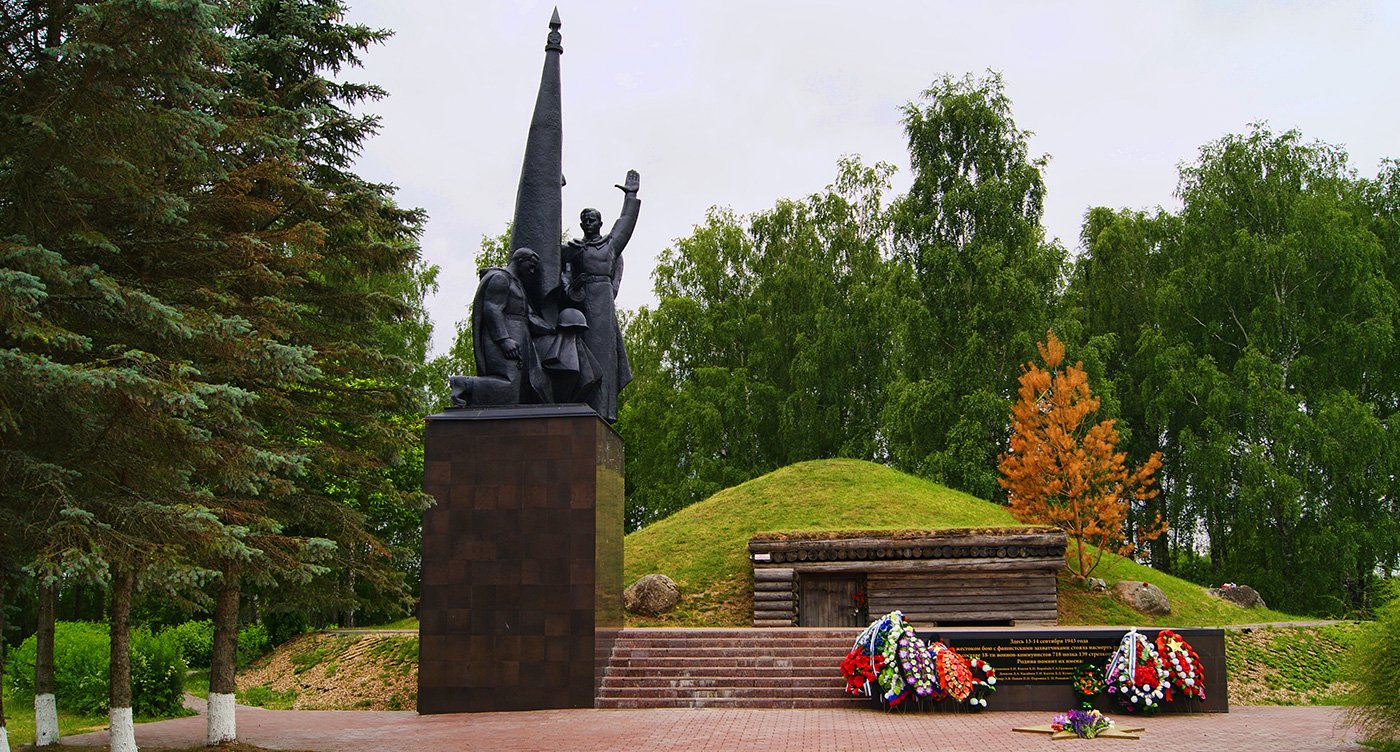 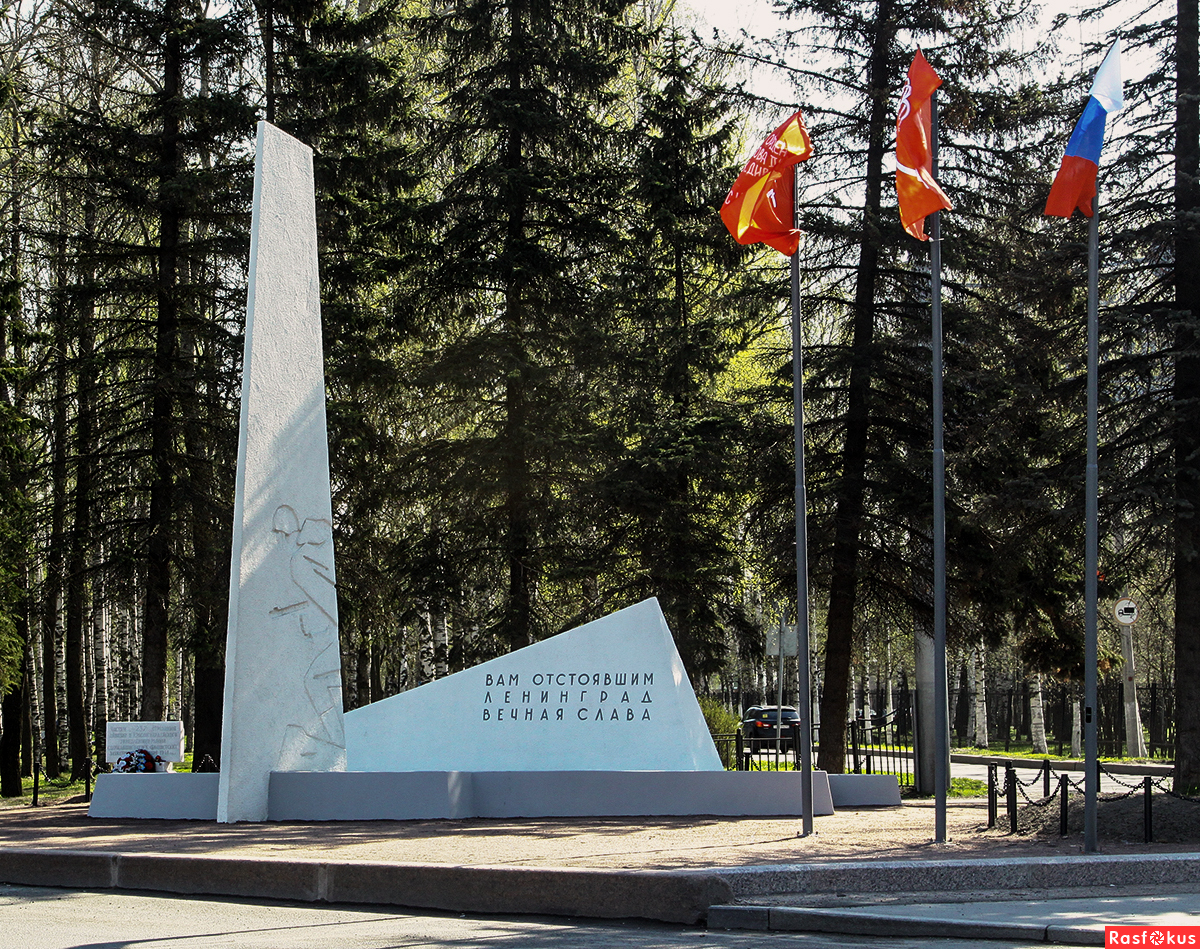 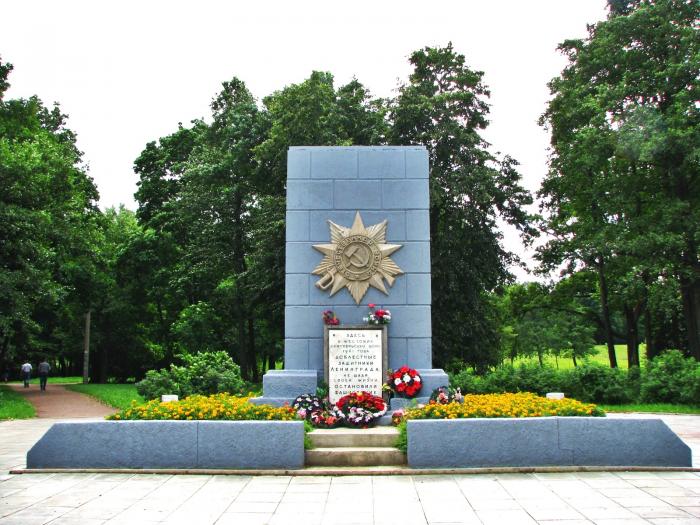 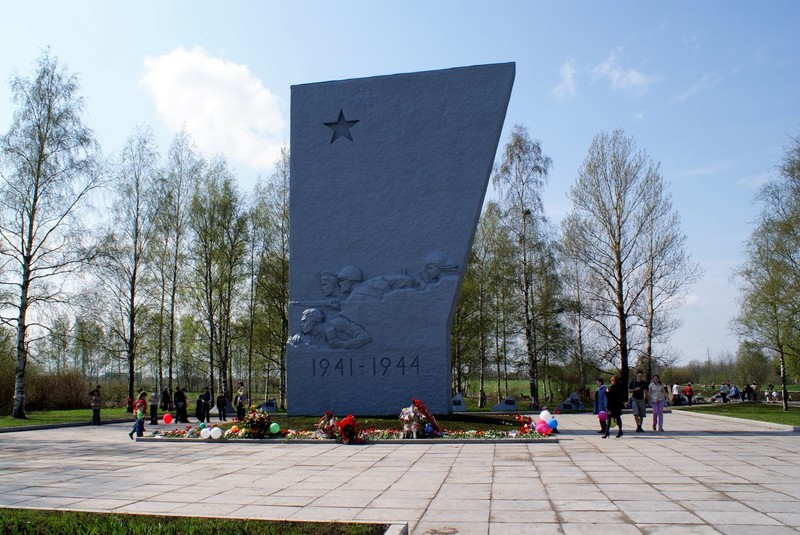 Кировский вал
Безымянная высота
Непокоренные
Ополченцы
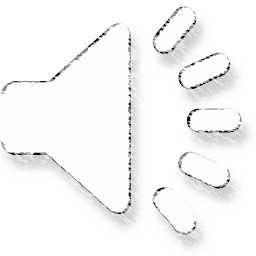 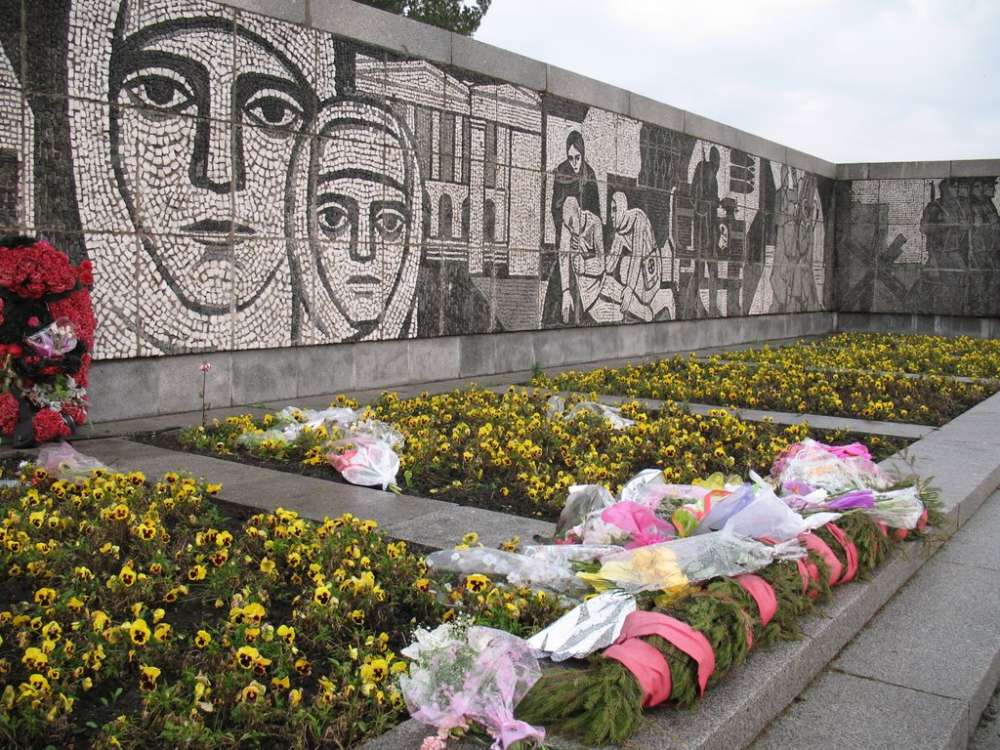 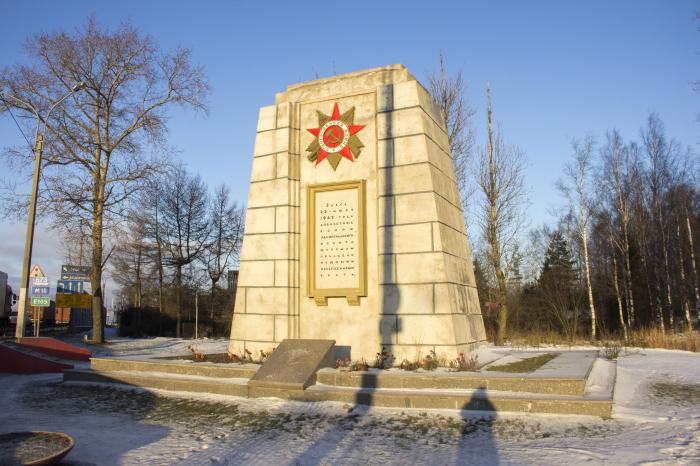 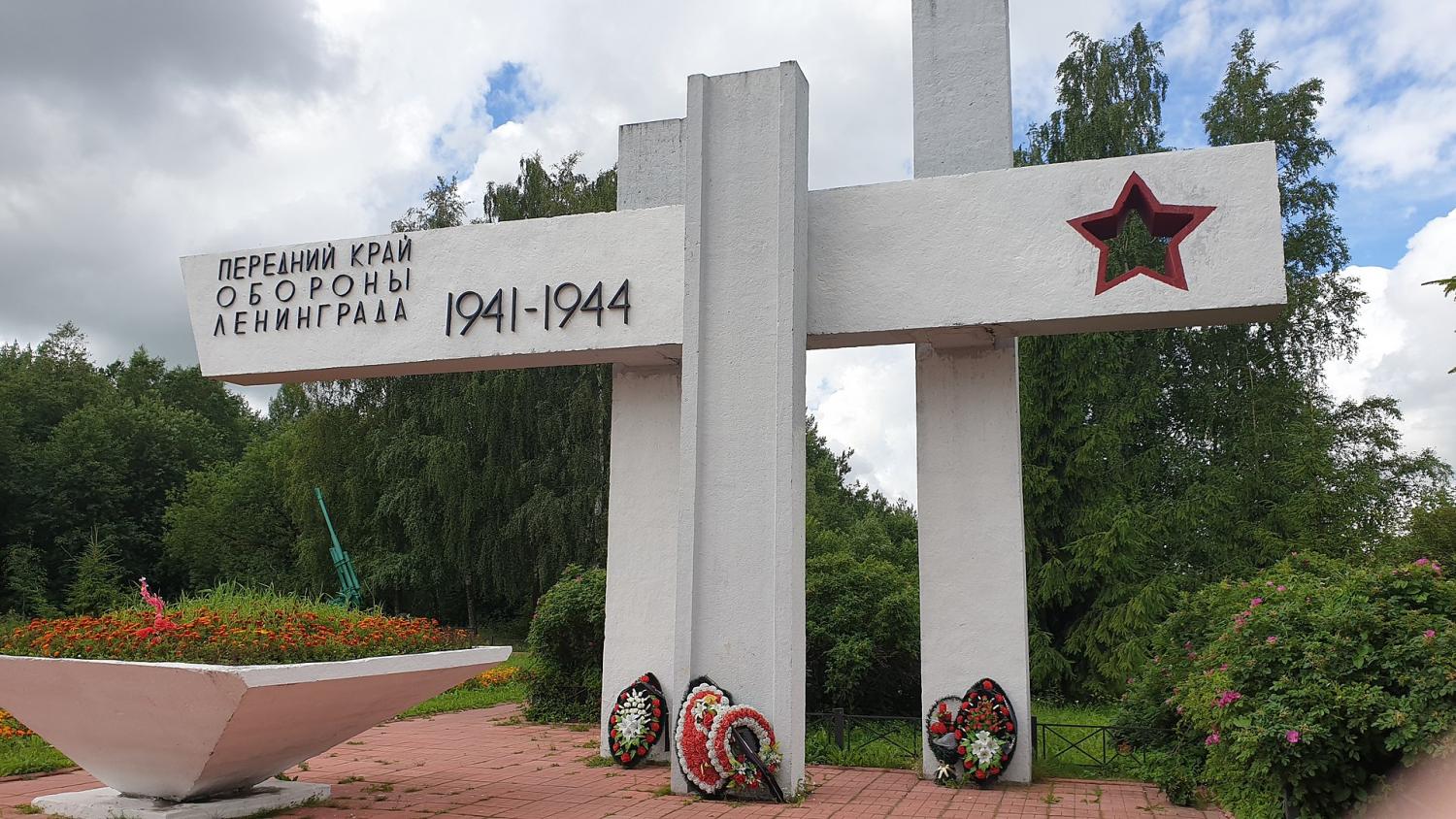 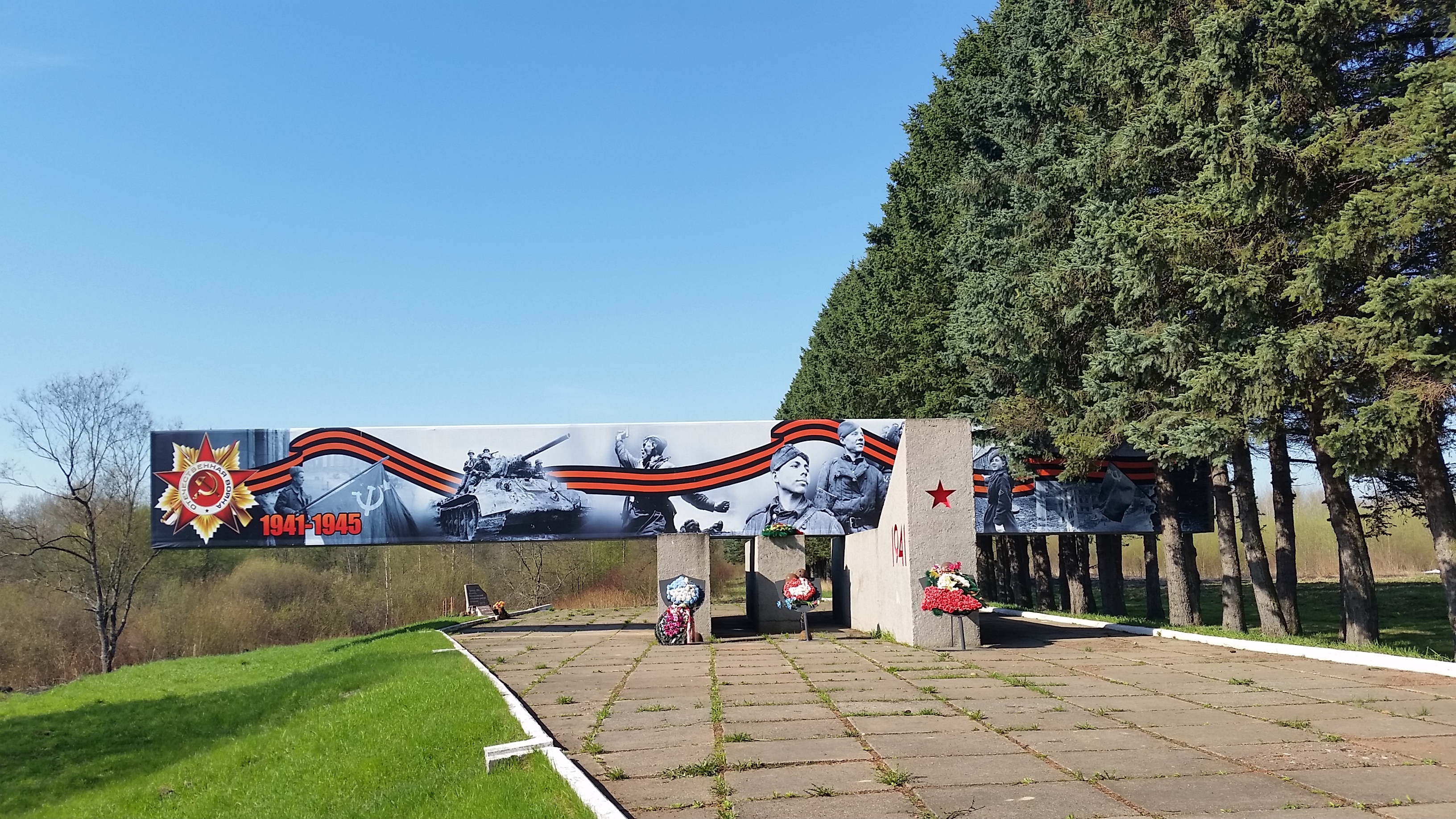 Пулковский рубеж
Ижорский таран
Невский порог
Штурм
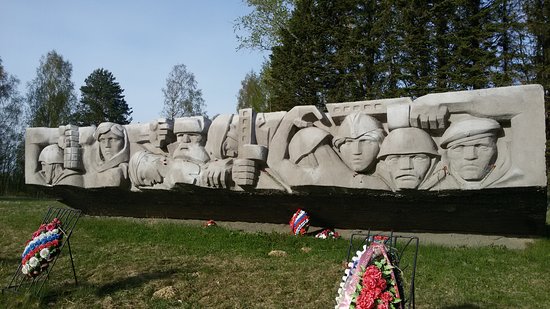 Лемболовская твердыня
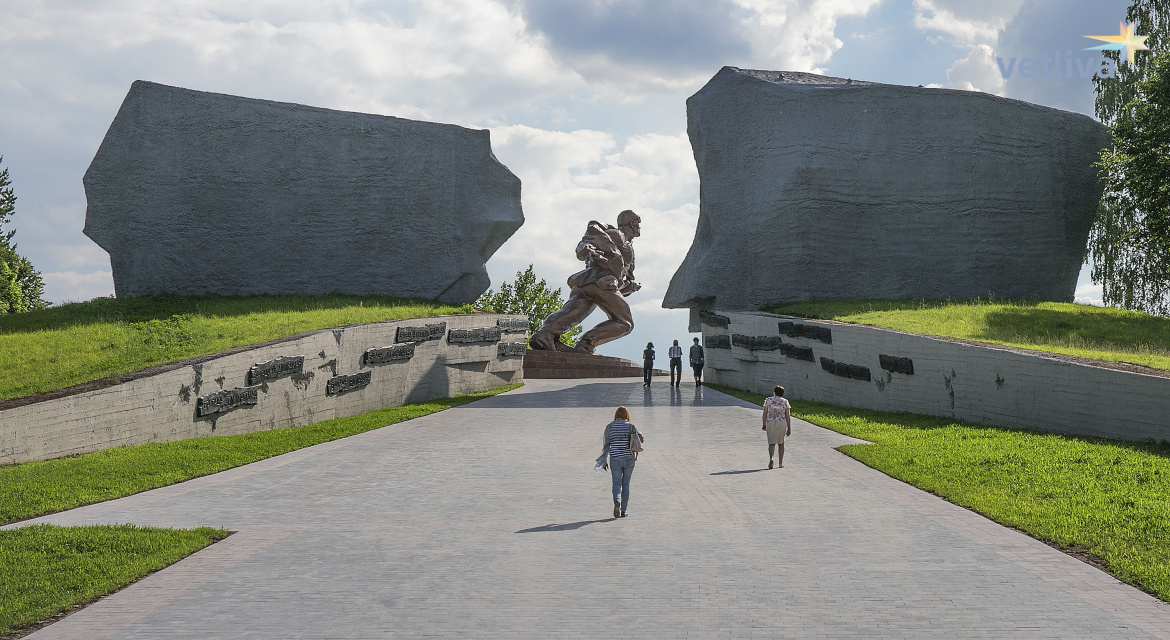 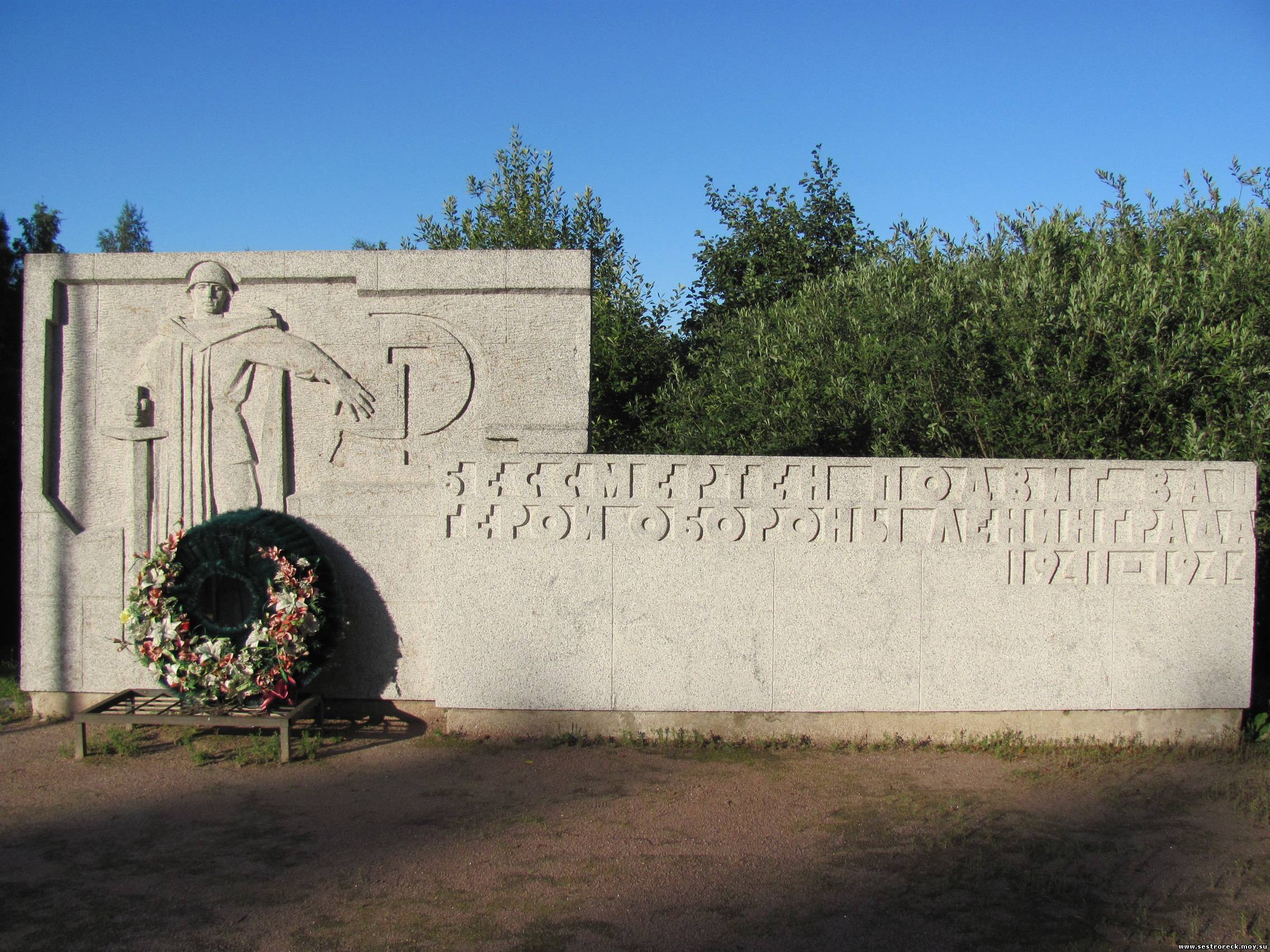 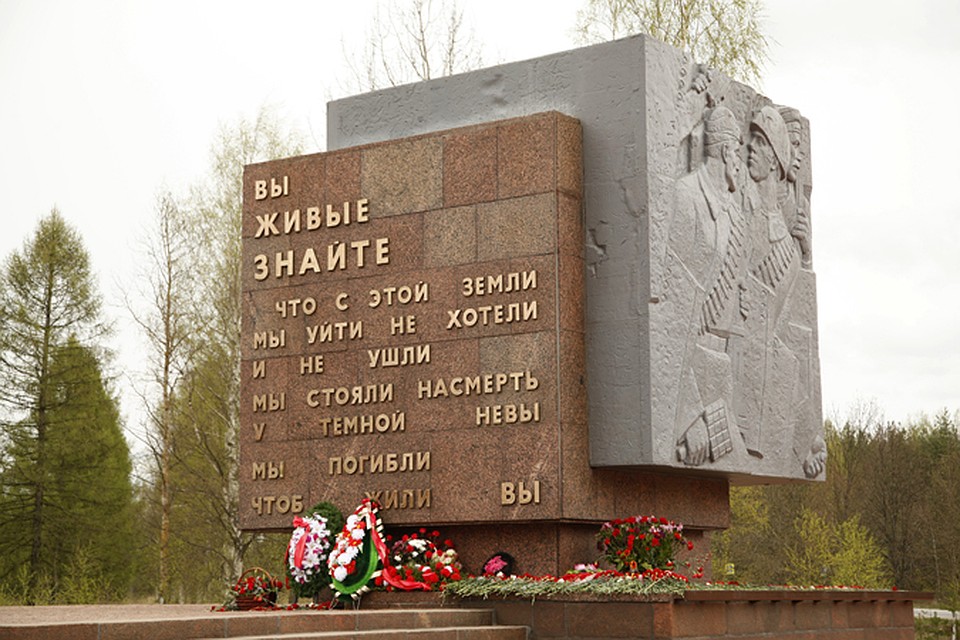 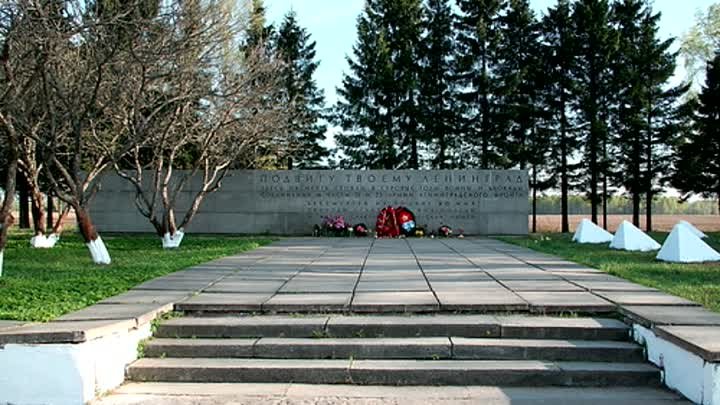 Сад мира
Прорыв
Невский пятачок
Сестра
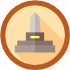 Лемболовская твердыня
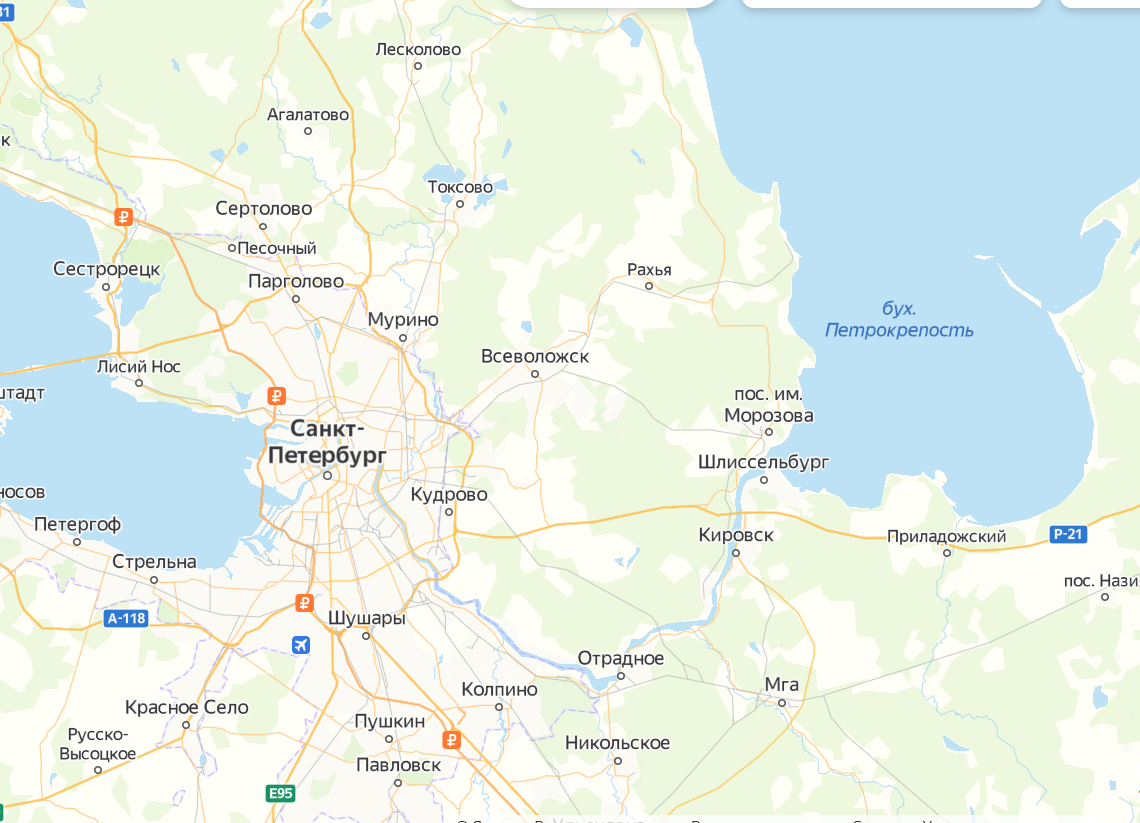 «Моя родимая земля»
Из к/ф «Блокада»
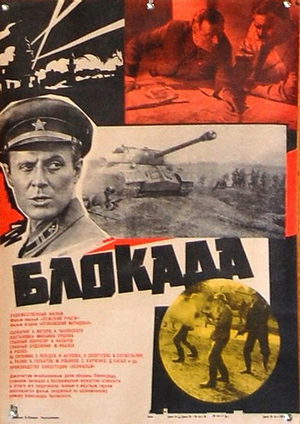 Сад мира
«Помни»
Хор Русской Армии
«Удивительный вальс»
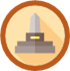 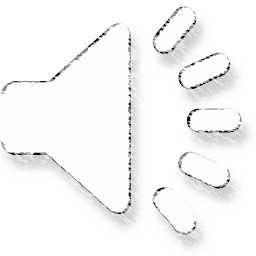 Сестра
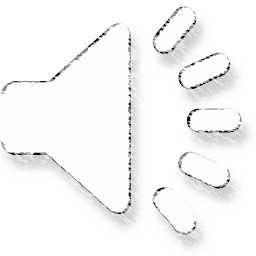 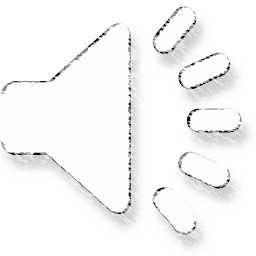 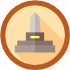 В память о мужестве, проявленном ленинградцами в трудные дни обороны и блокады Ленинграда, посвящена киноэпопея «Блокада»
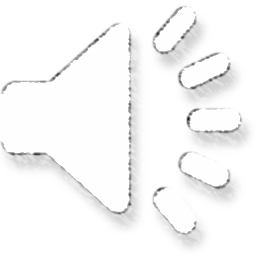 «На безымянной высоте»
Прорыв
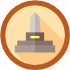 Безымянная высота
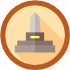 Кировский вал
Невский пятачок
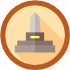 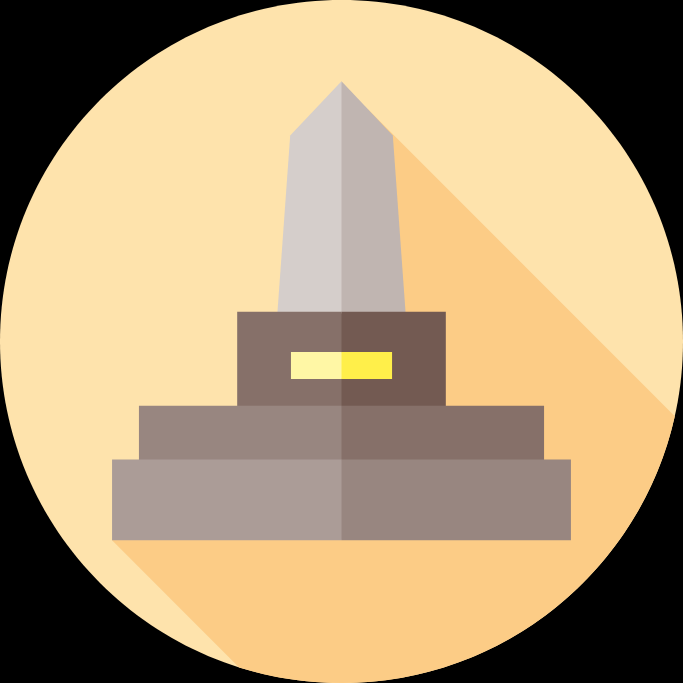 Ополченцы
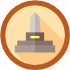 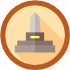 Невский порог
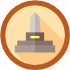 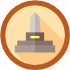 Пулковский рубеж
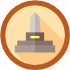 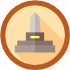 Ижорский таран
Непокоренные
Штурм
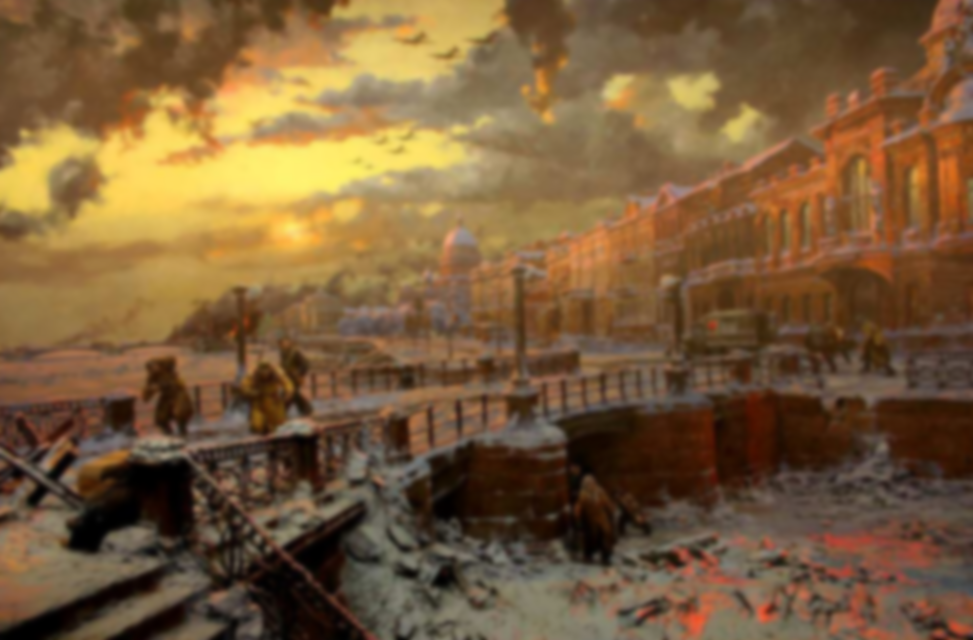 Памятники на трассе «Дороги жизни»
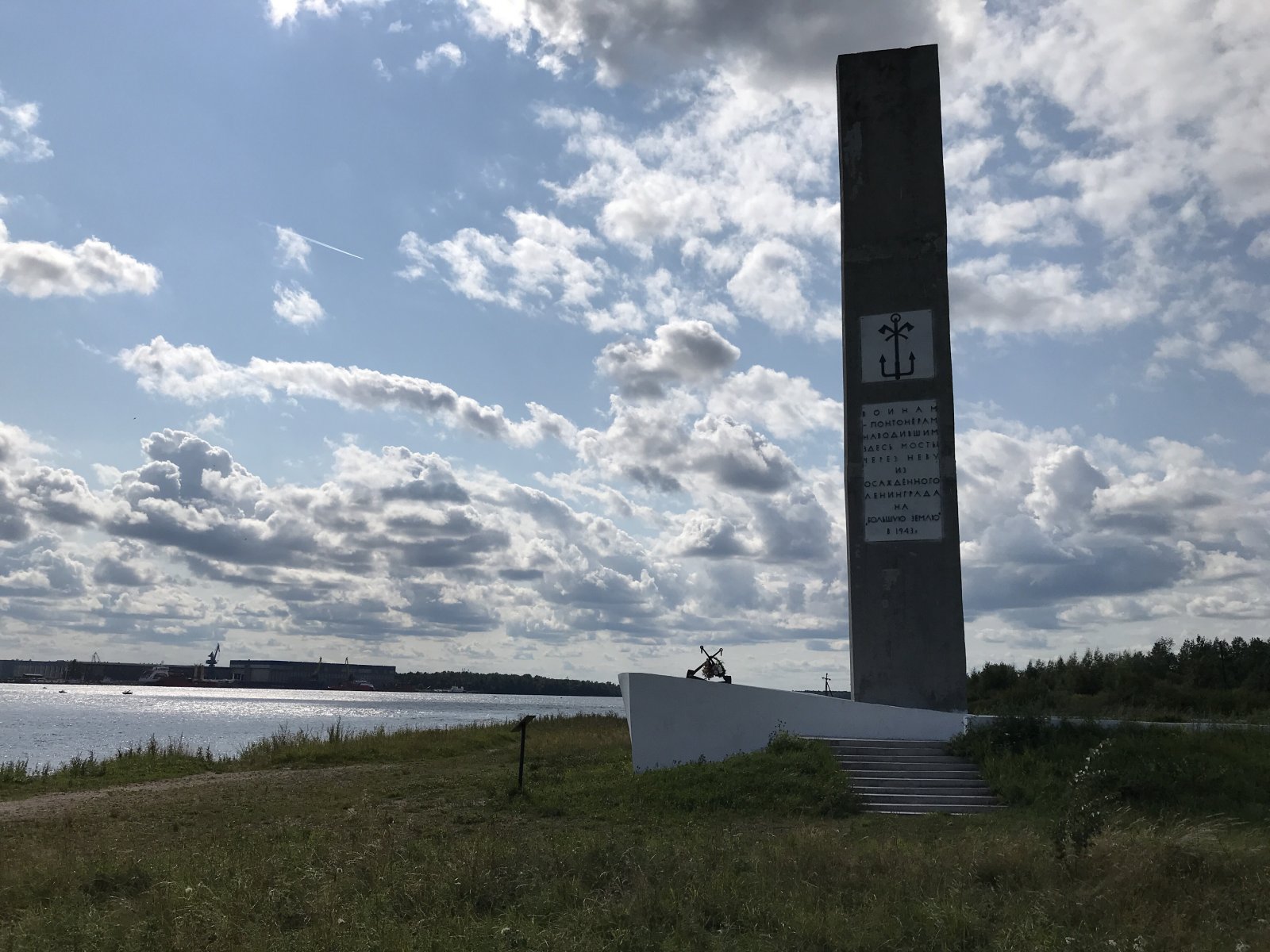 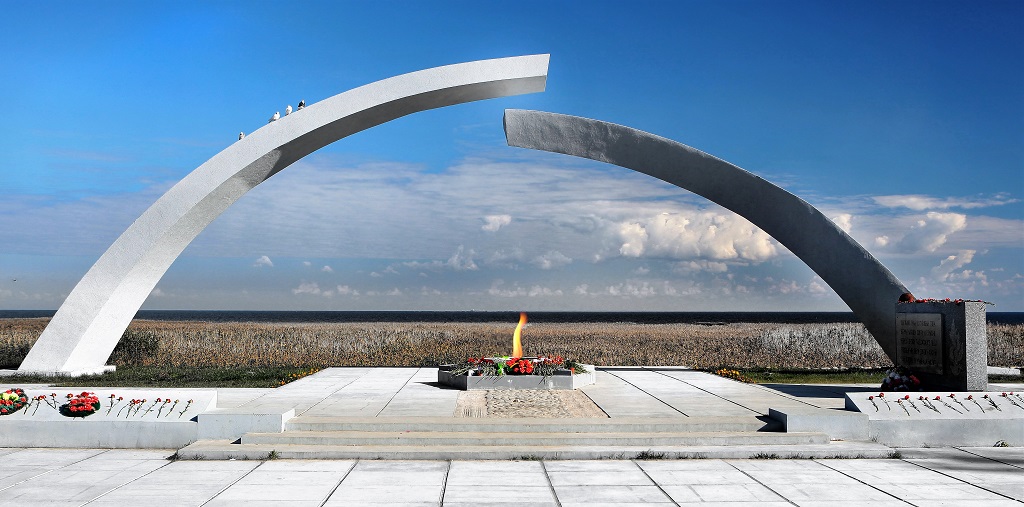 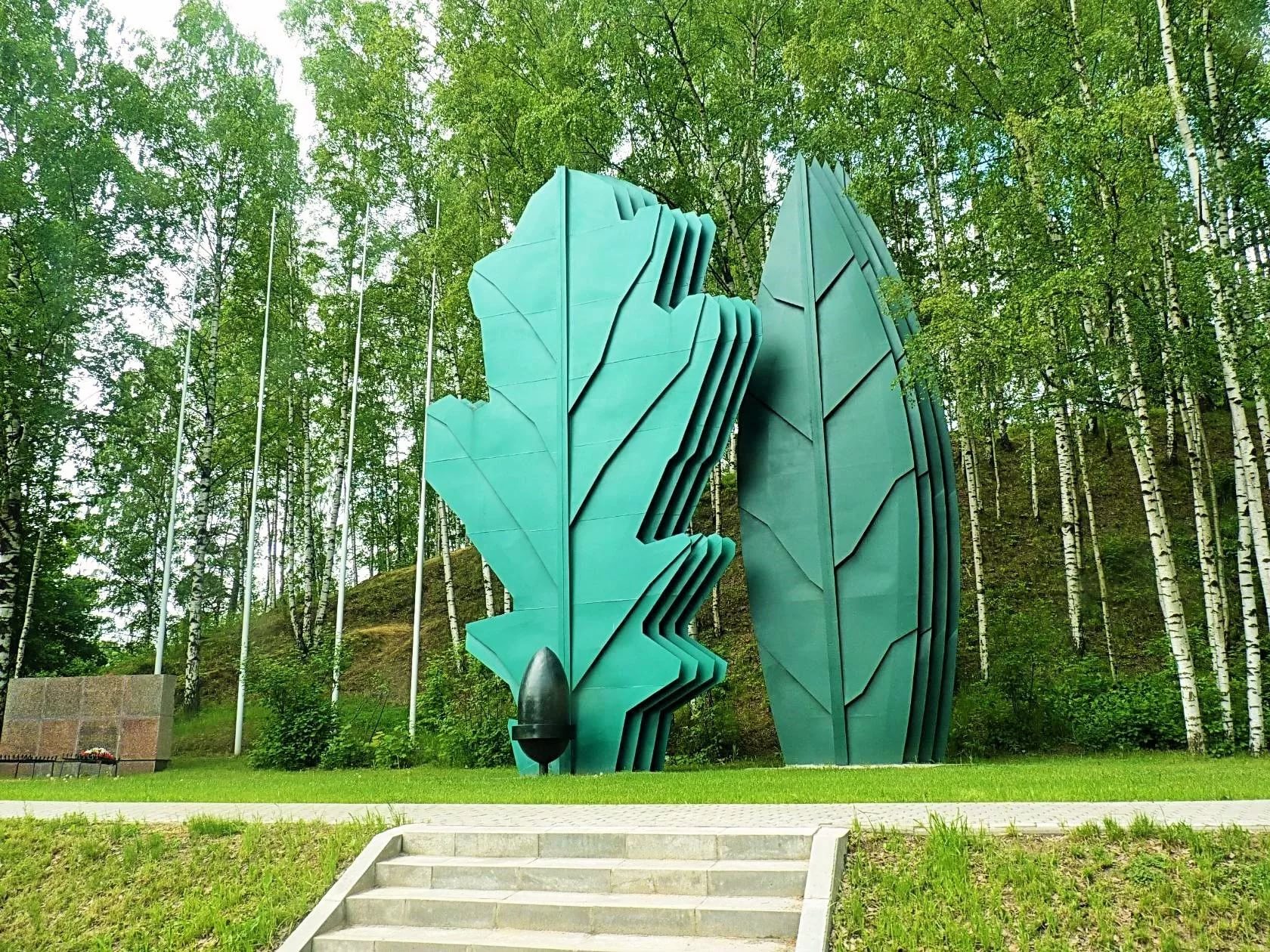 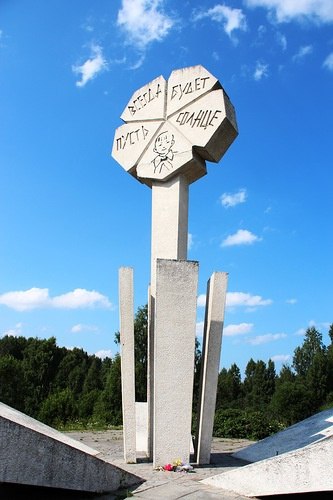 Переправа
Румболовская гора
Цветок жизни
Разорванное кольцо
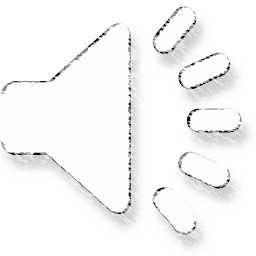 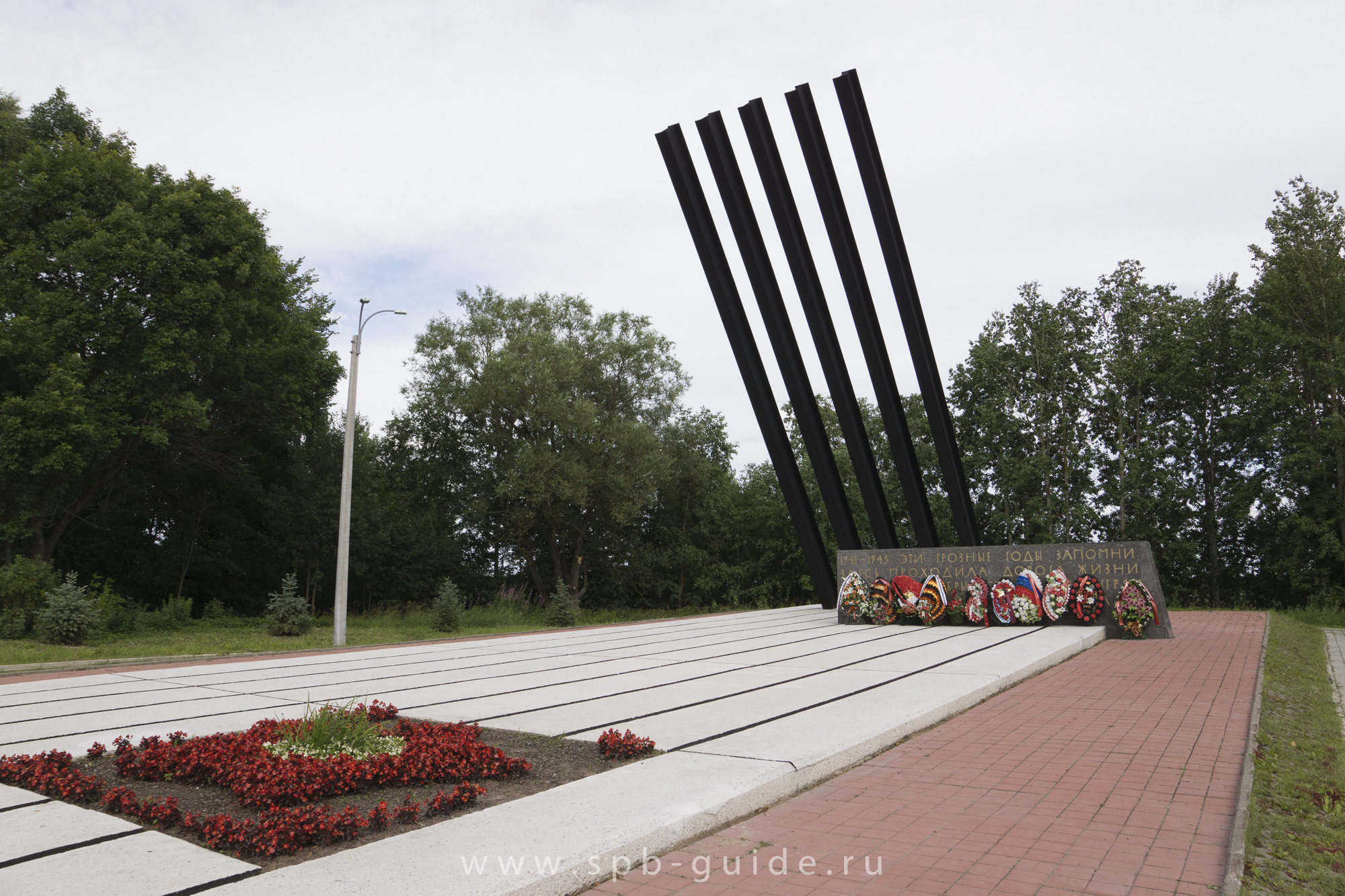 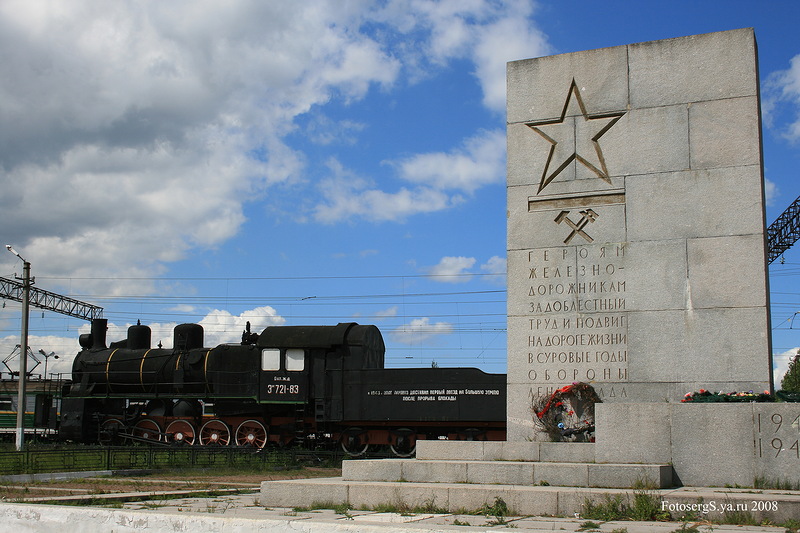 Катюша
Стальной путь
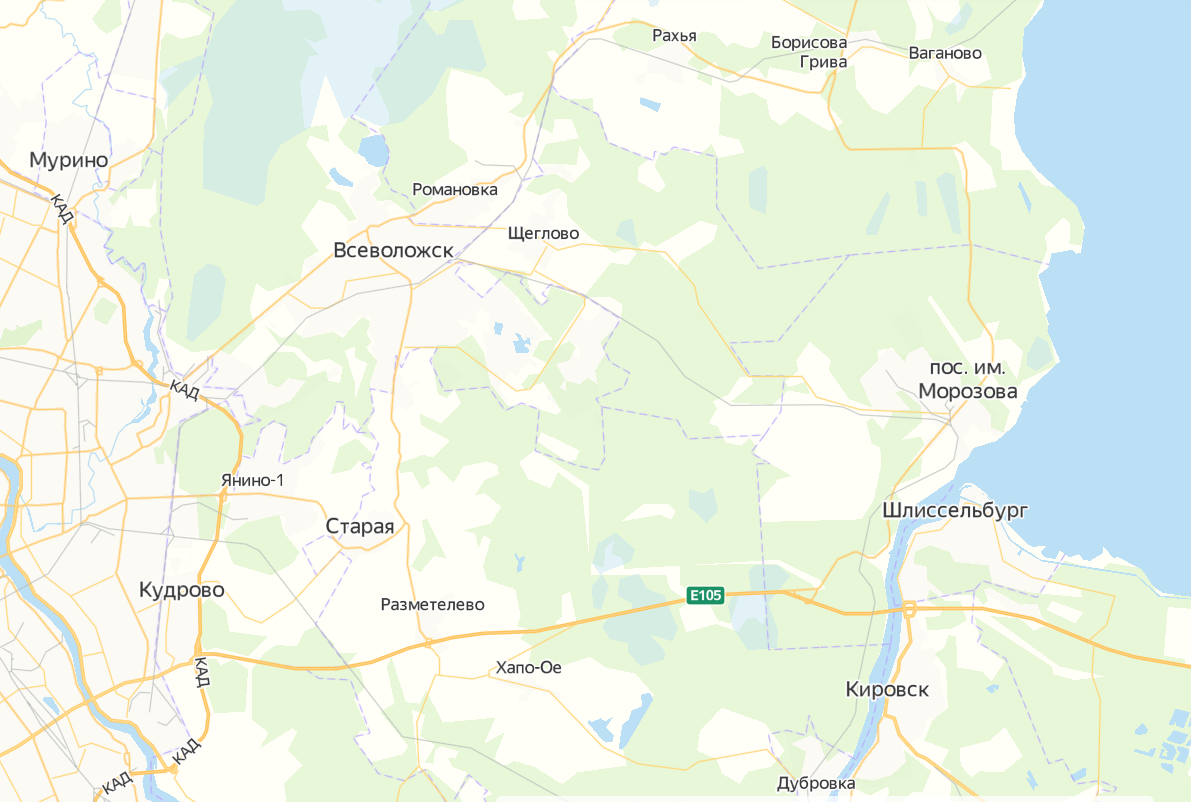 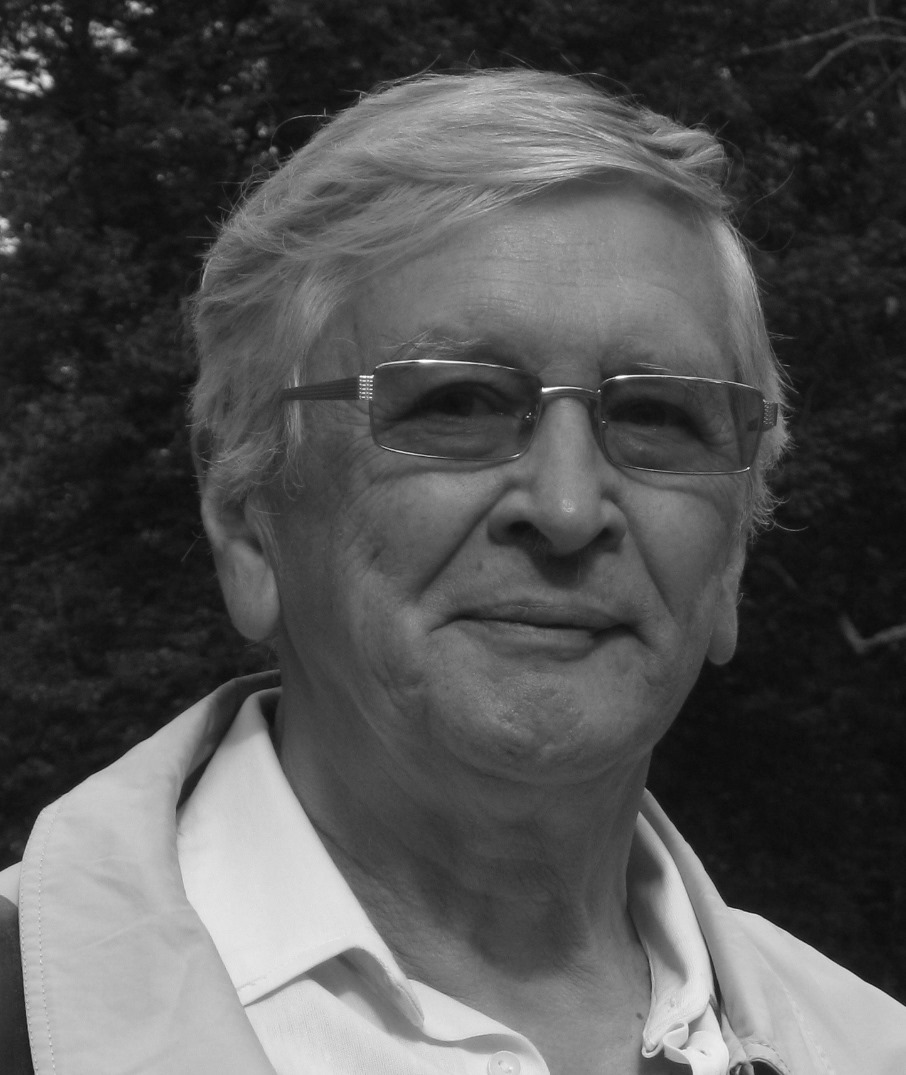 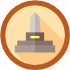 Катюша
Разорванное кольцо
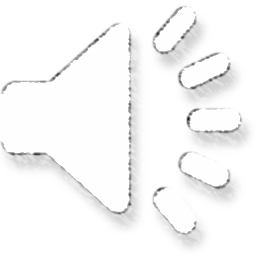 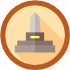 «Цветок жизни»
Анатолий Молчанов
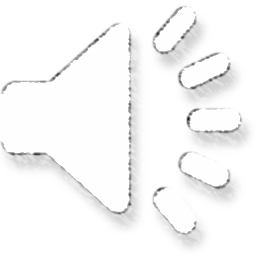 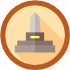 «Разорванное кольцо» Аудиогид
«Катюша»
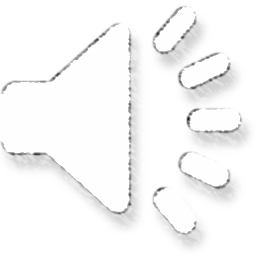 Румболовская гора
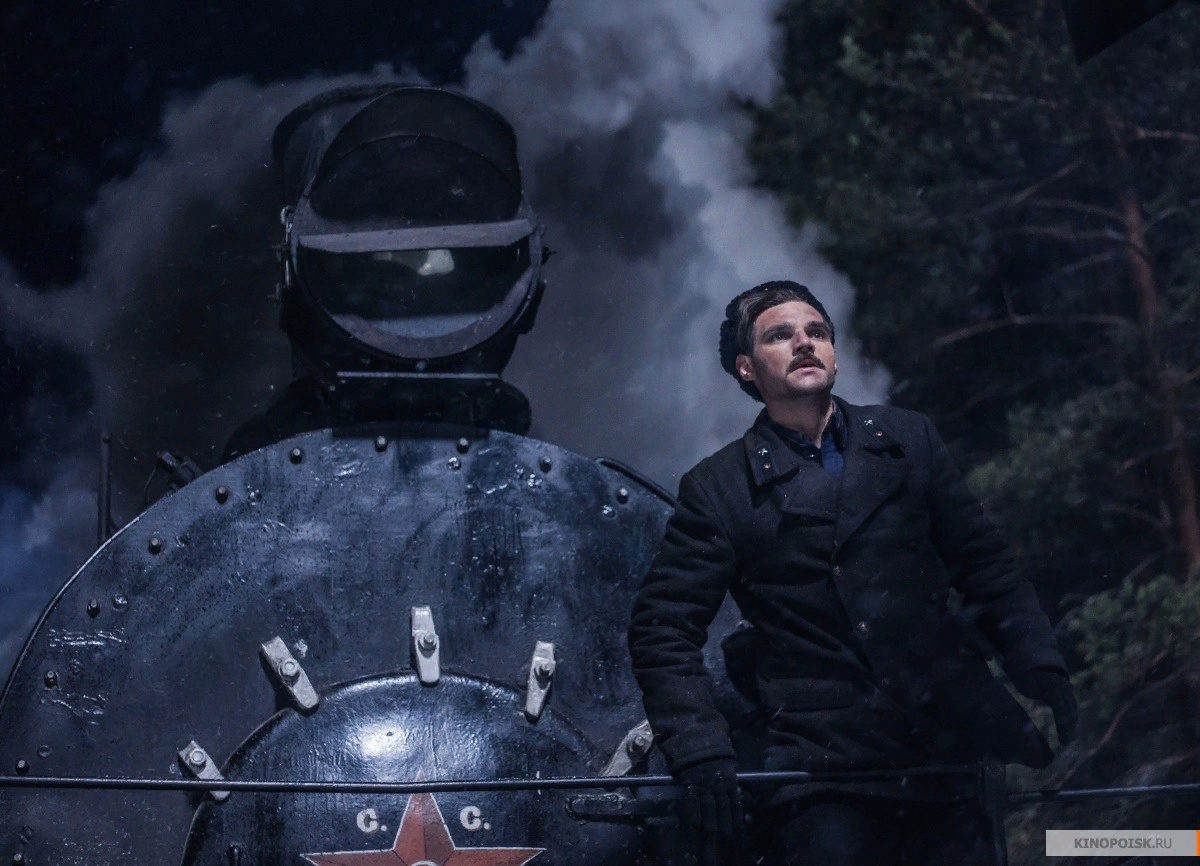 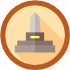 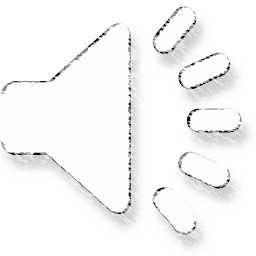 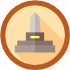 Стальной путь
Цветок жизни
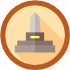 «Я говорю с тобой под свист снарядов…»
Переправа
Памяти героям железнодорожникам был снят фильм «Коридор бессмертия»
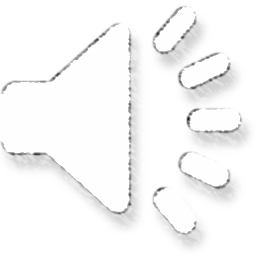 «Переправа» Александр Твардовский
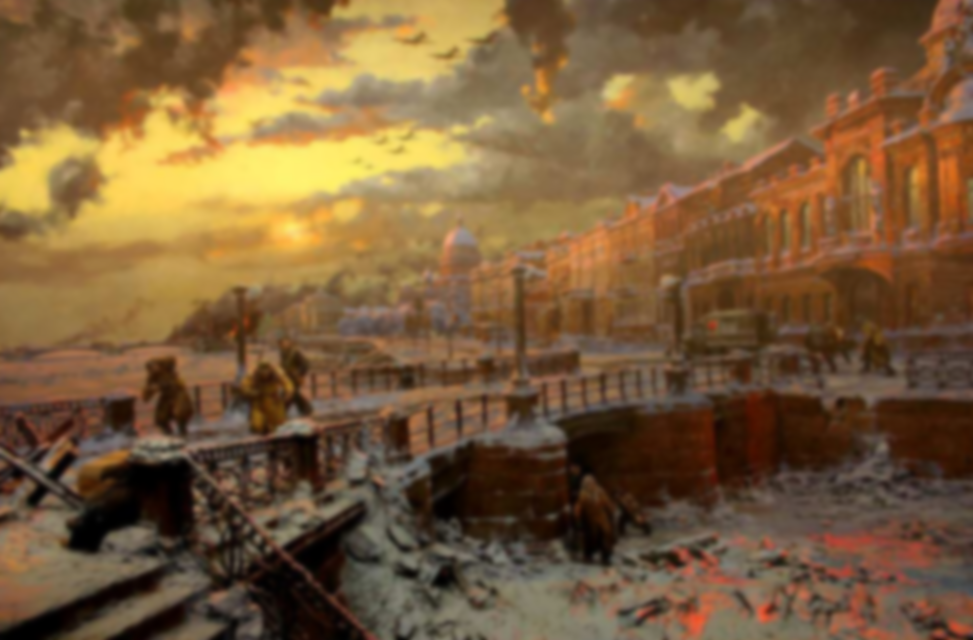 Памятники на рубежах Ораниенбаумского плацдарма
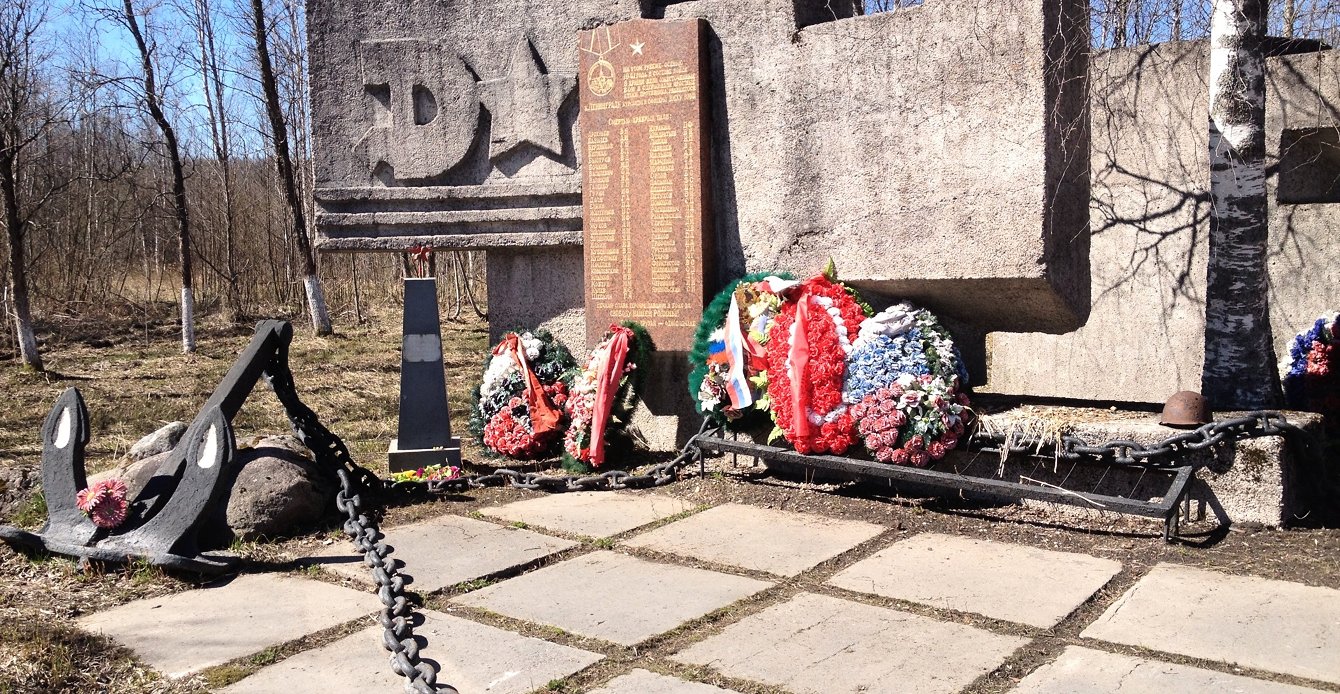 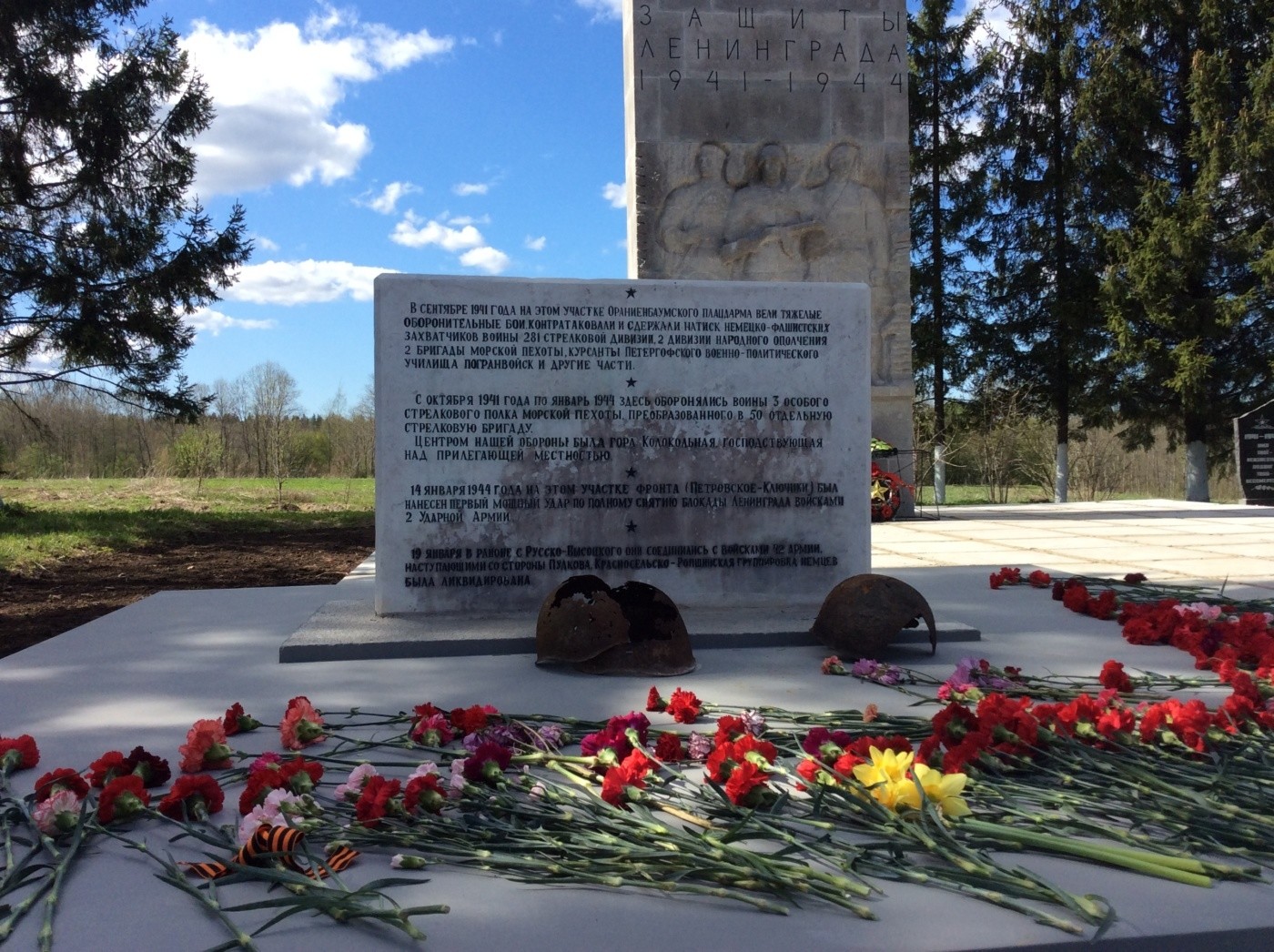 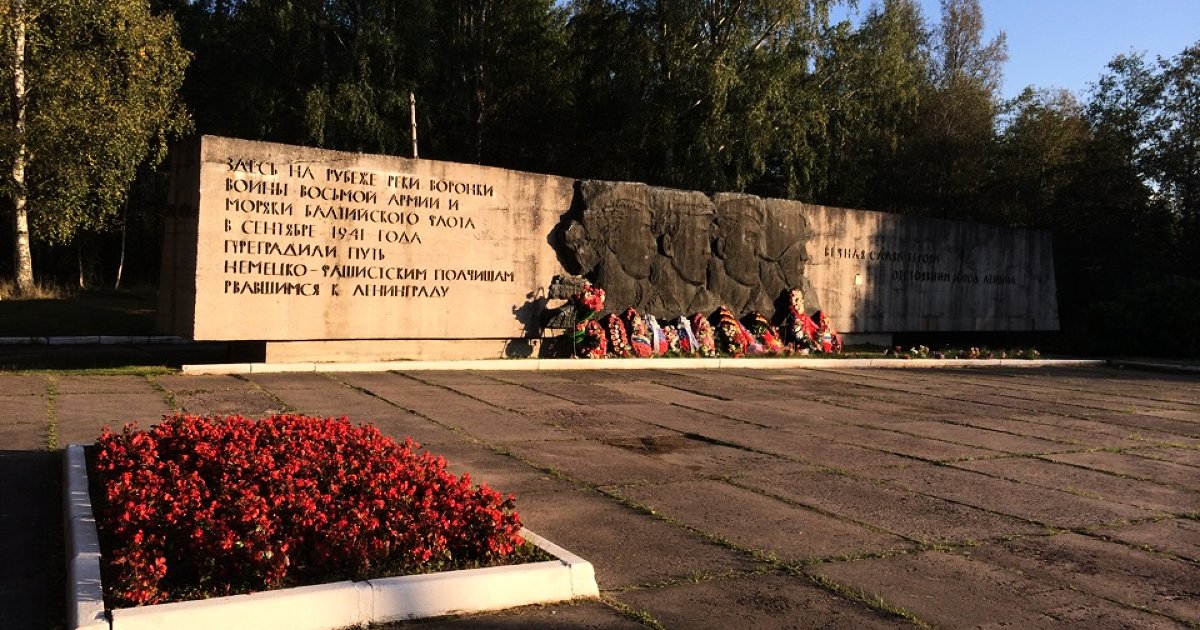 Берег мужественных
Якорь
Январский гром
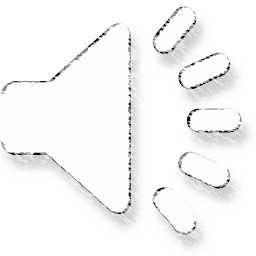 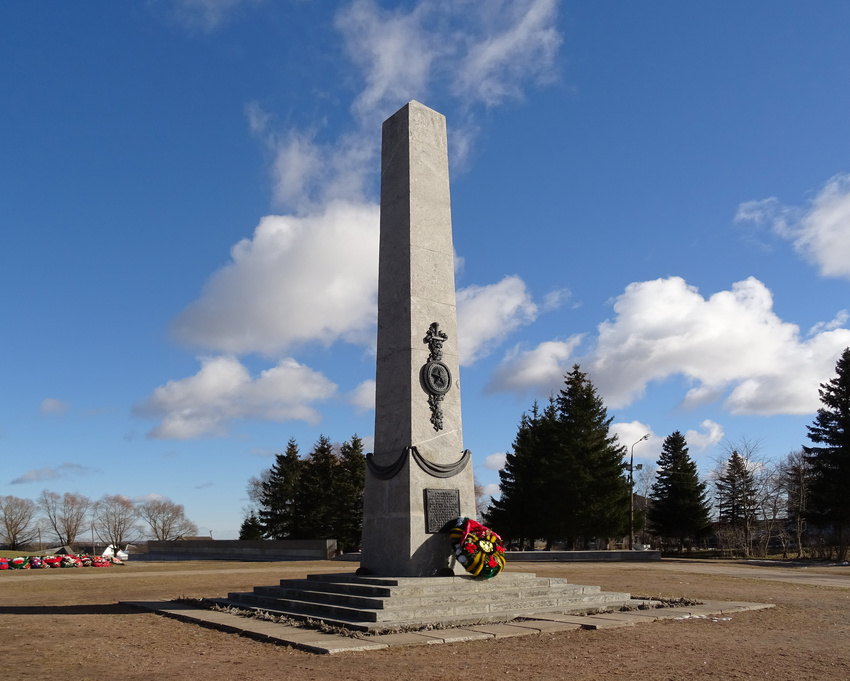 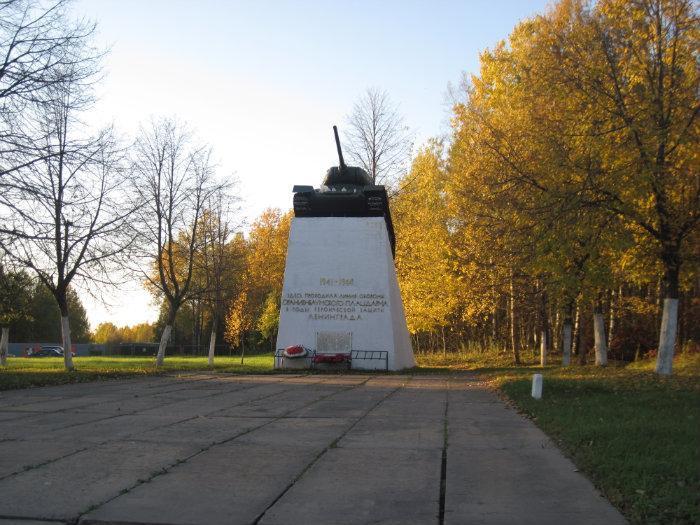 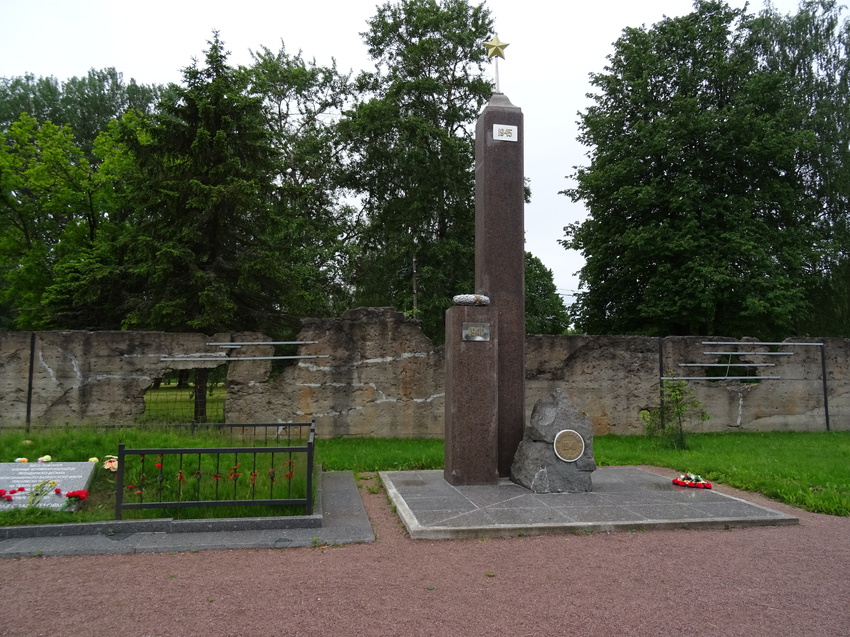 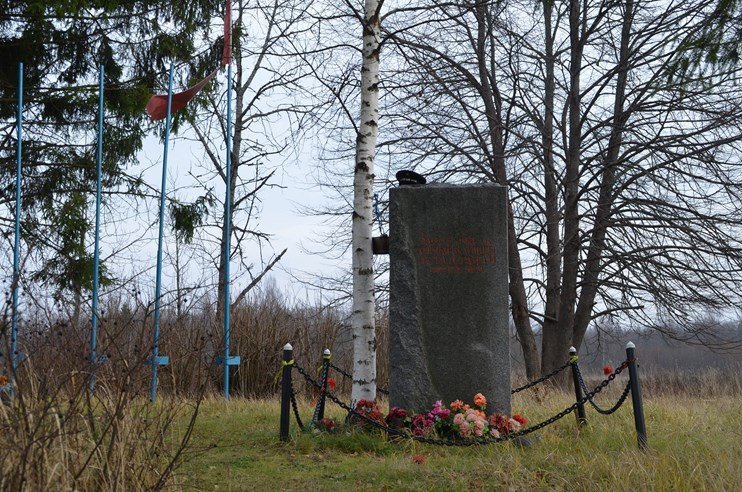 Приморский
Дальний рубеж
Гостилицкий
Атака
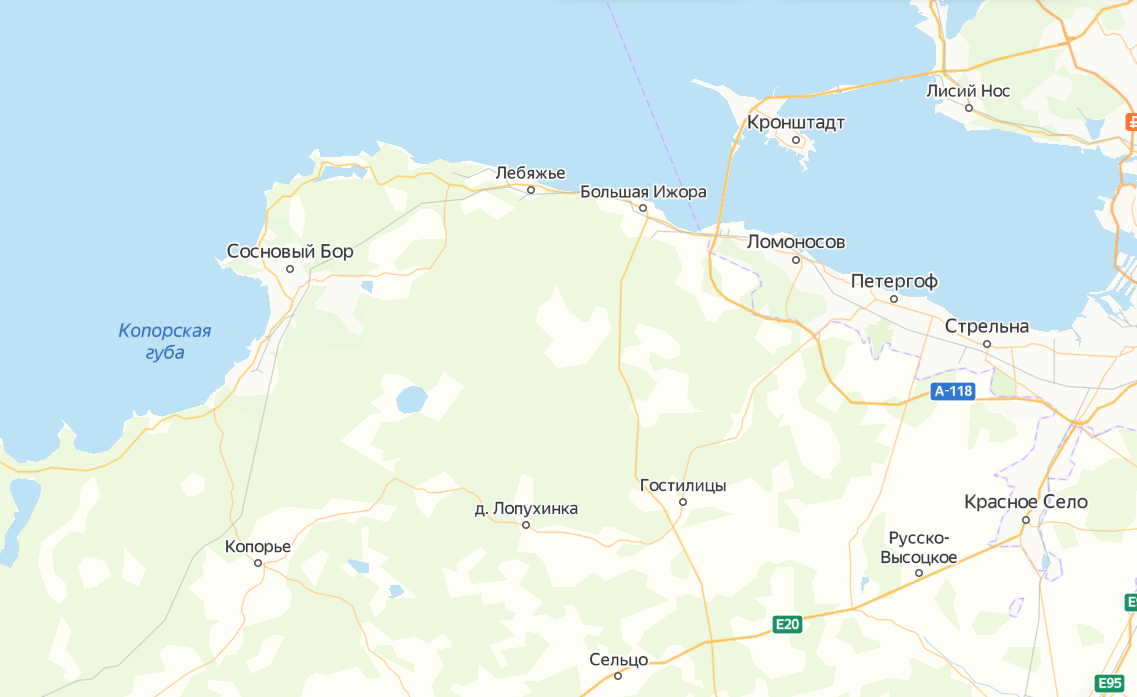 «О Ораниенбаумском плацдарме» Член президиума ветеранов Серебряков В. Г.
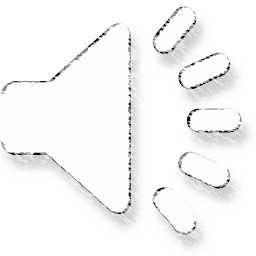 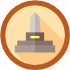 Атака
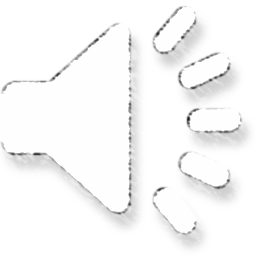 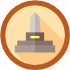 Приморский
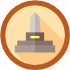 Якорь
«Ленинграда слава боевая..»
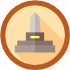 Дальний рубеж
Берег мужественных
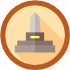 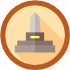 Январский гром
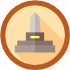 Гостилицкий
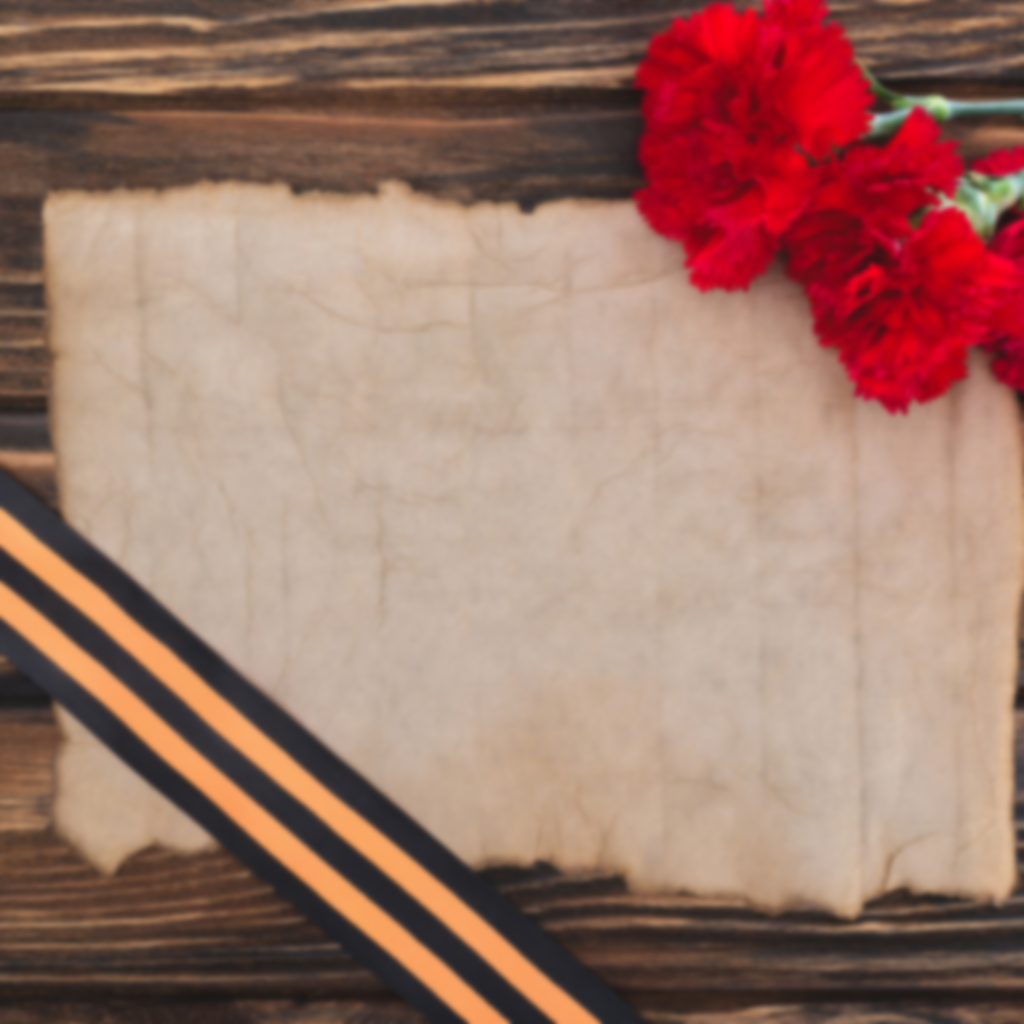 «Вечная слава героям, павшим в боях за свободу и независимость нашей Родины!»

Ольга Берггольц
Спасибо за внимание!